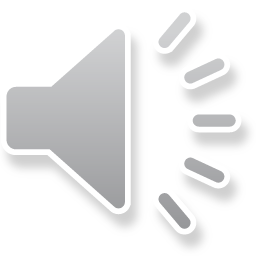 Chủ đề 1:  ÔN TẬP VÀ BỔ SUNG
Bài 2: Tia số. Số liền trước, số liền sau
Tiết 1
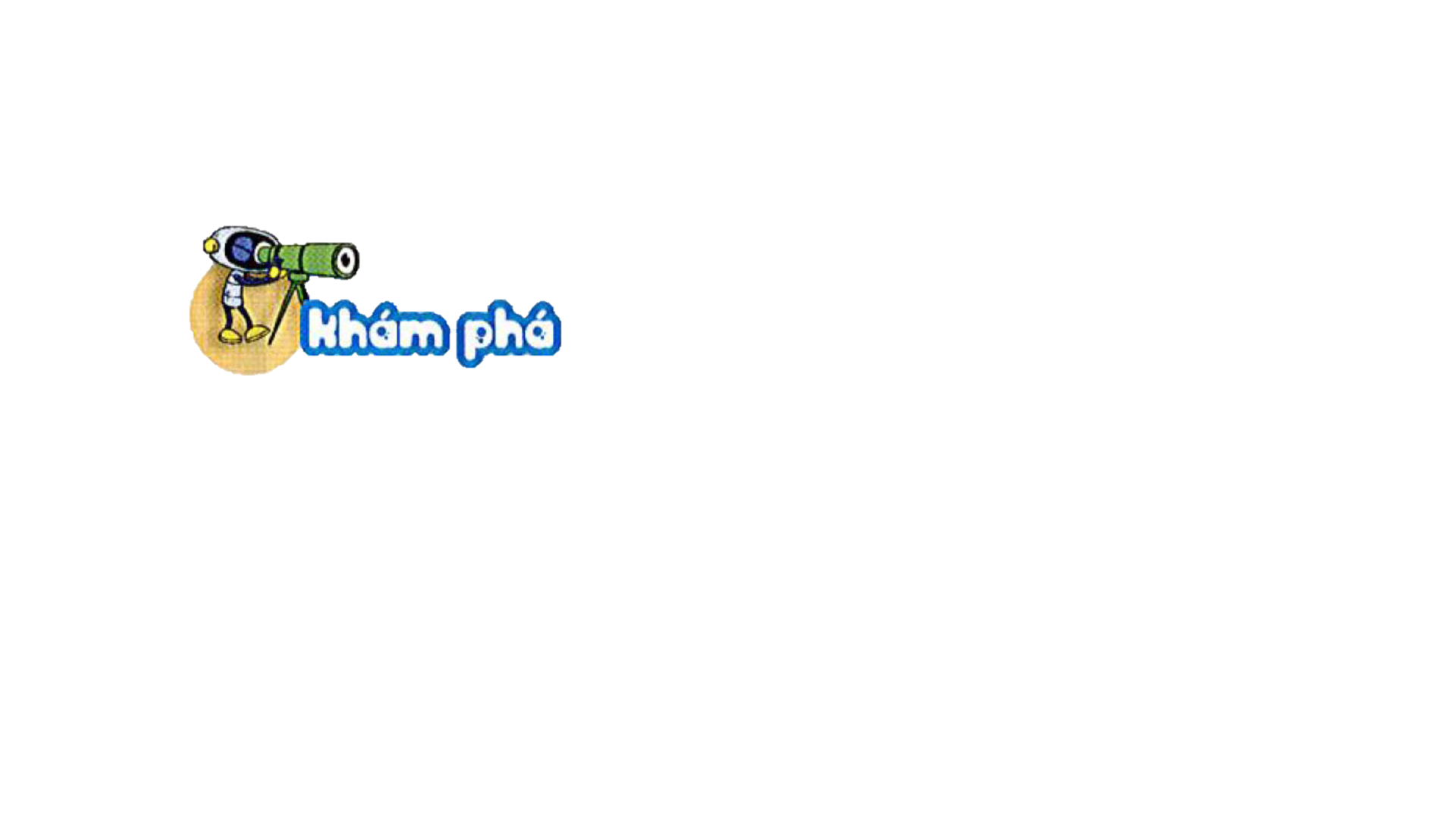 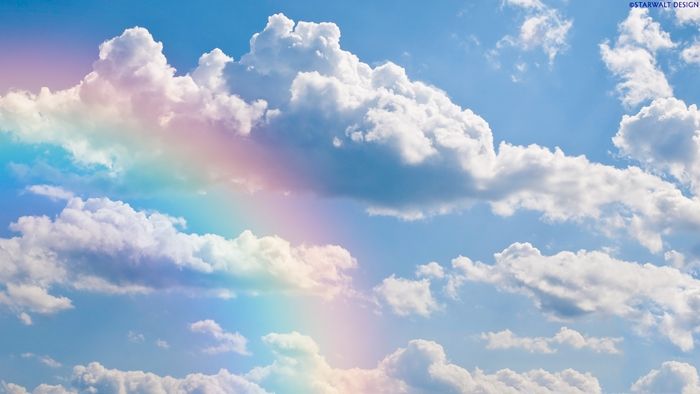 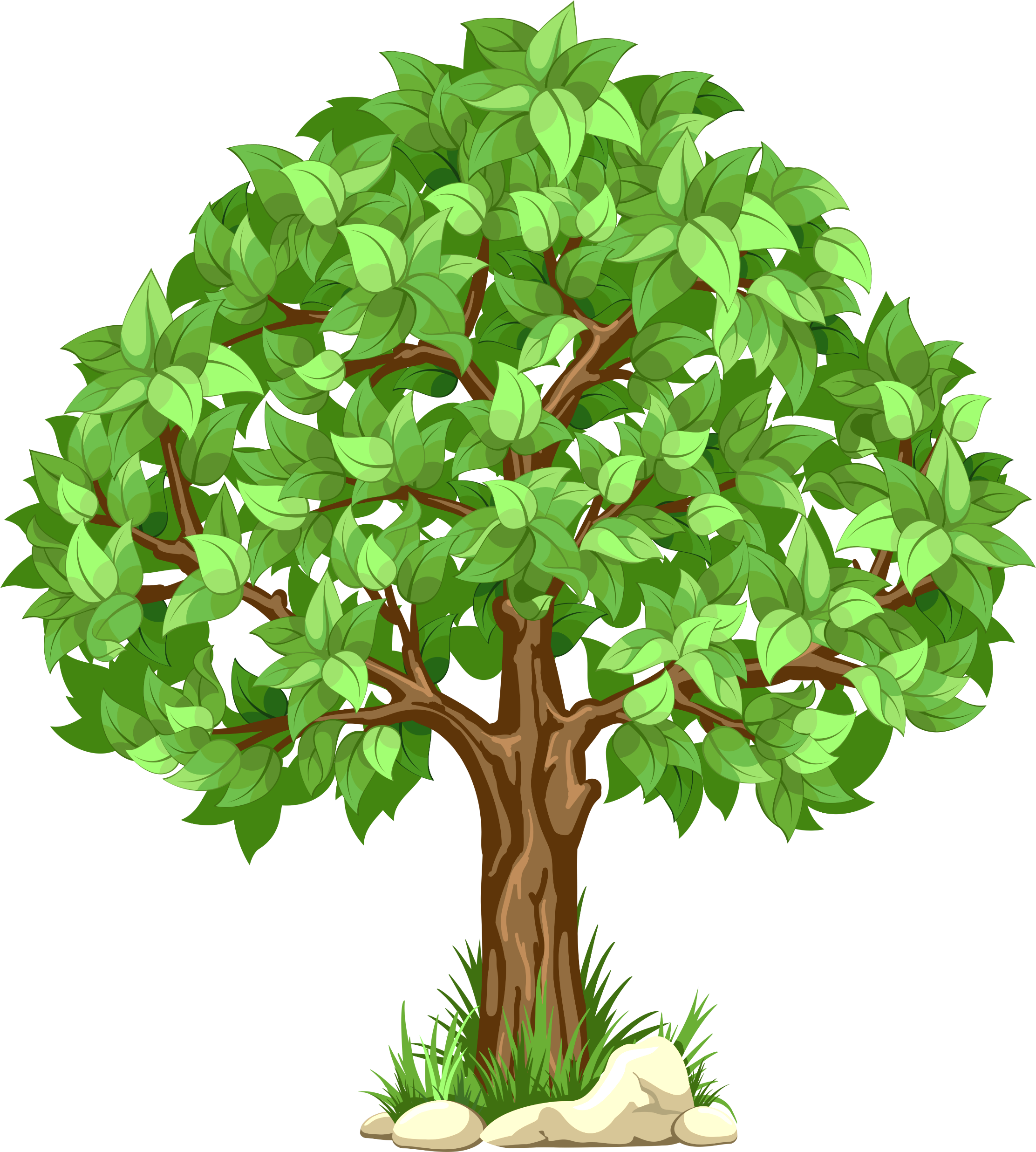 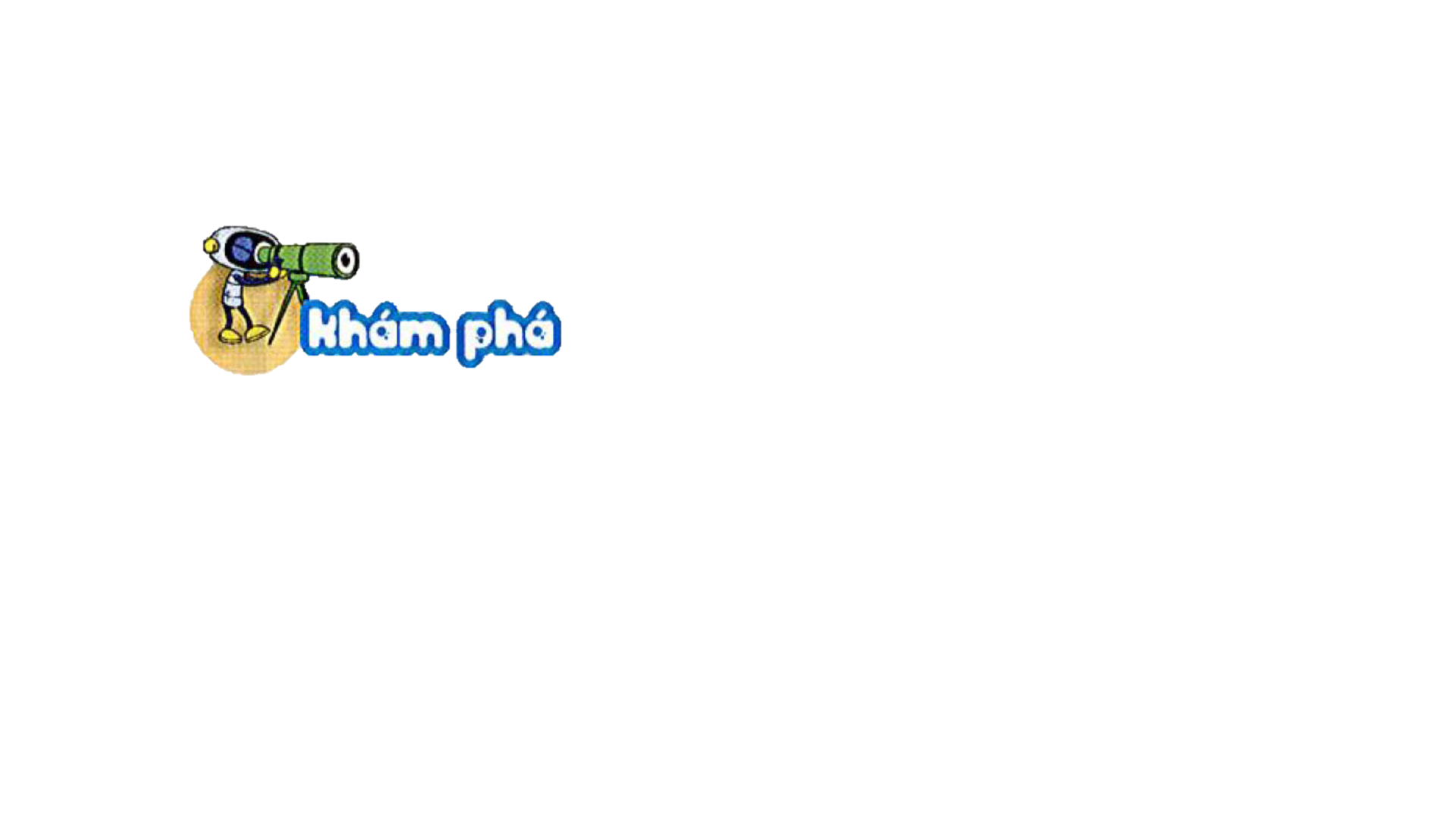 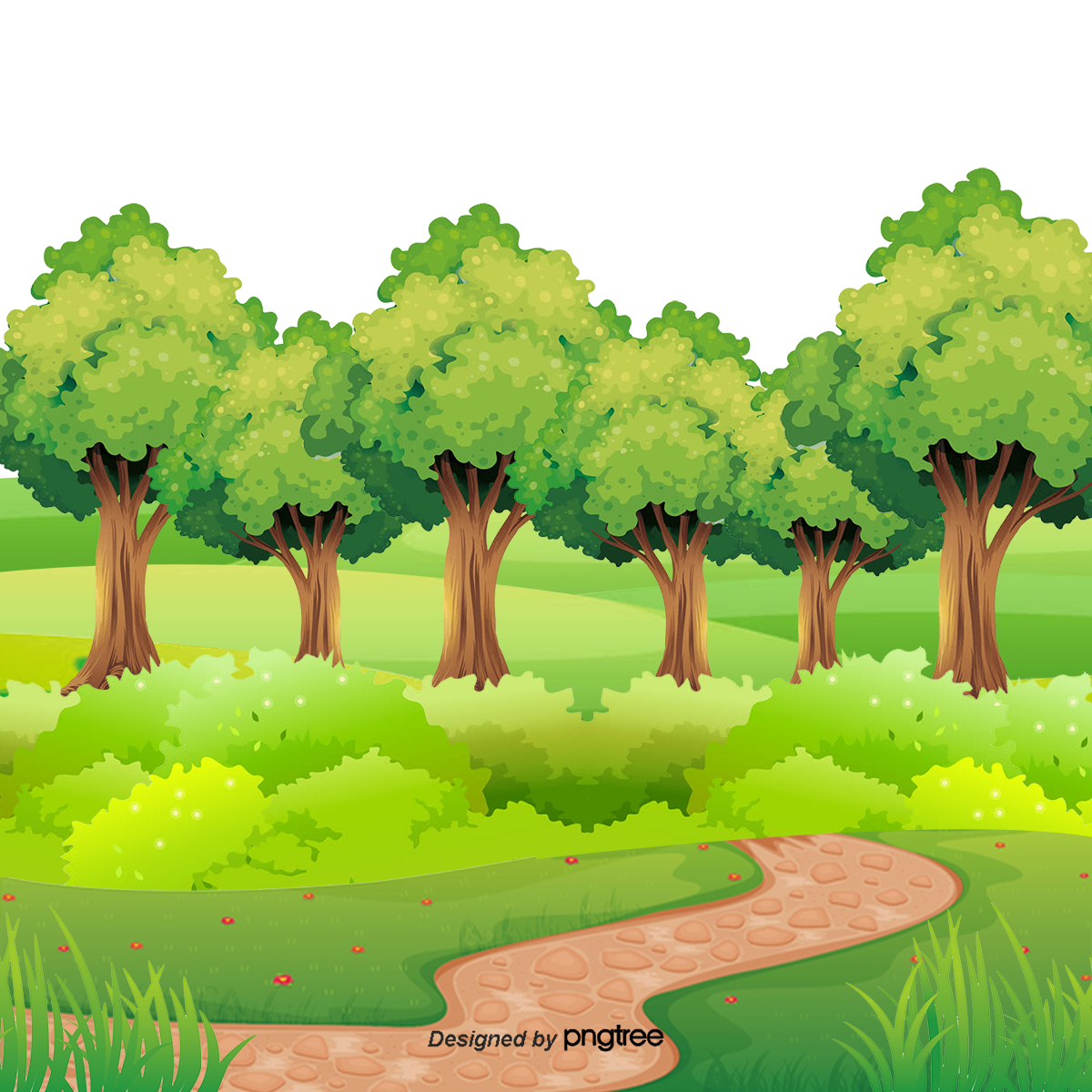 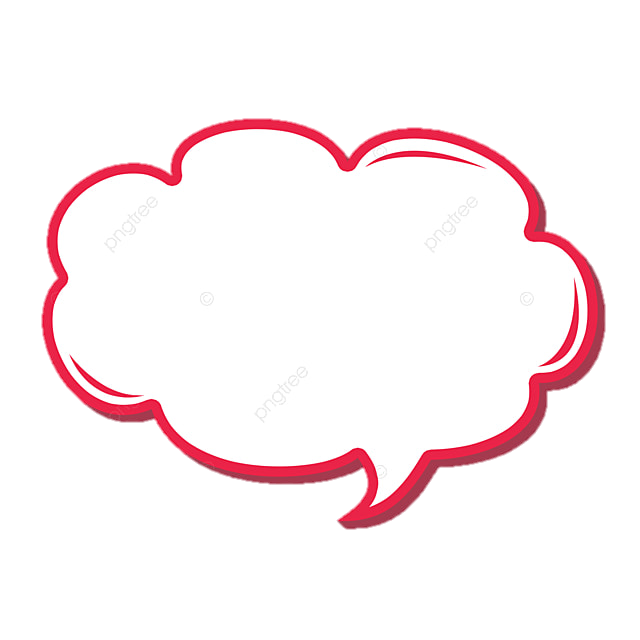 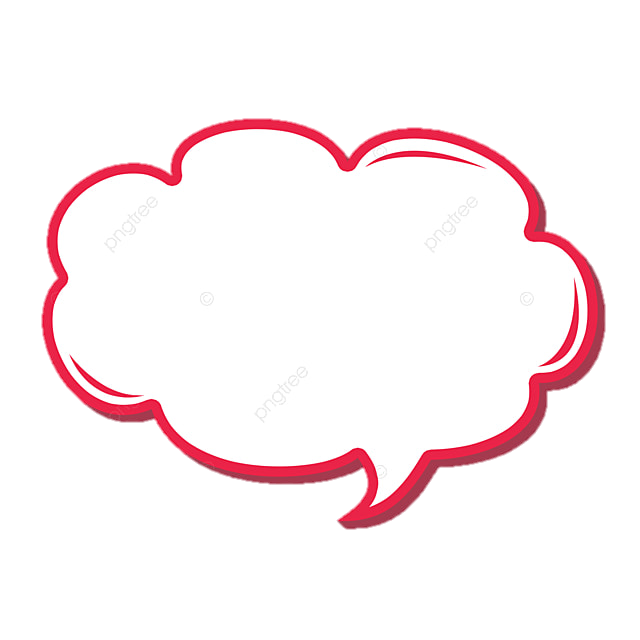 Sắp xếp các số này như thế nào nhỉ?
A! Các quả táo ghi các số 
từ 0 đến 10.
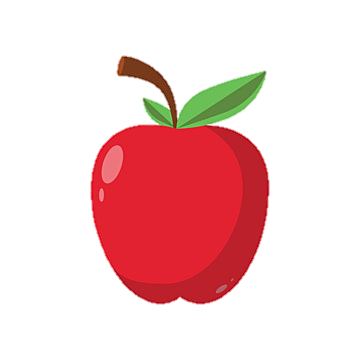 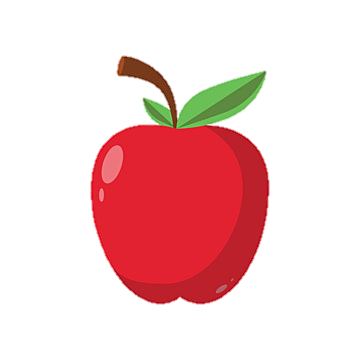 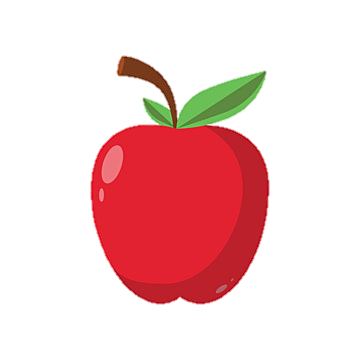 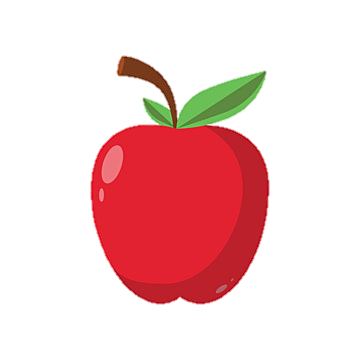 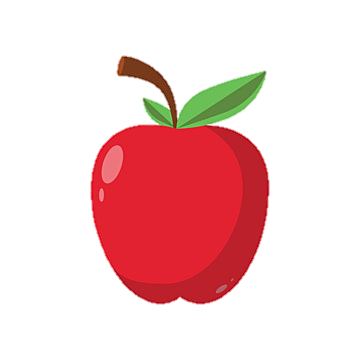 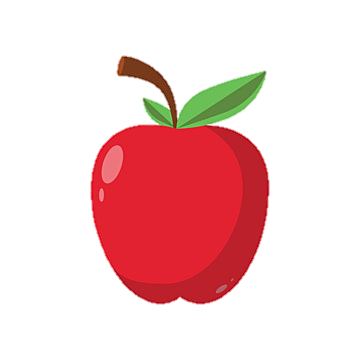 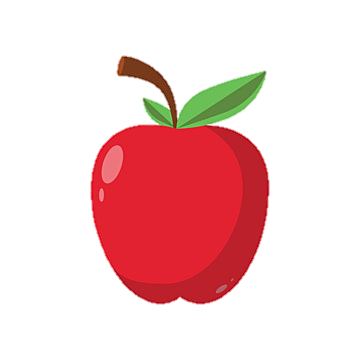 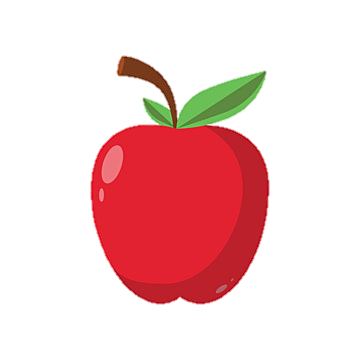 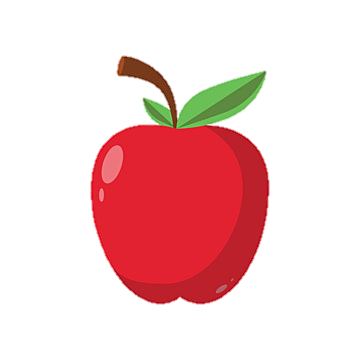 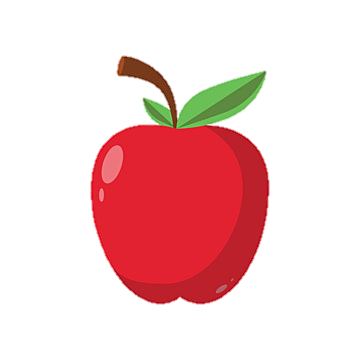 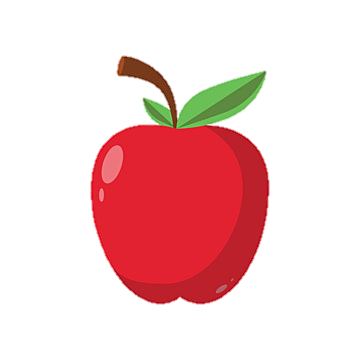 10
2
0
1
5
6
4
7
3
8
9
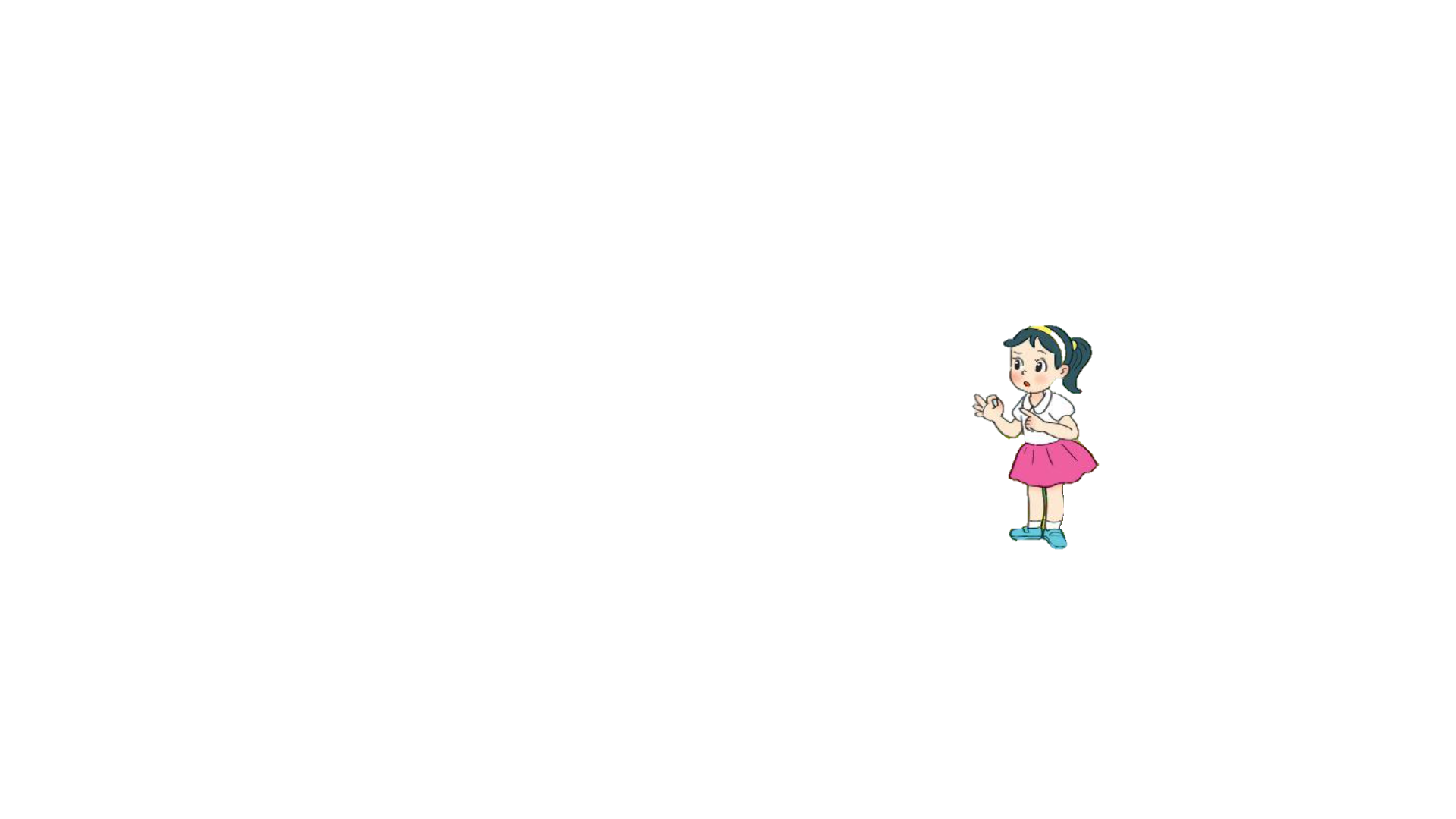 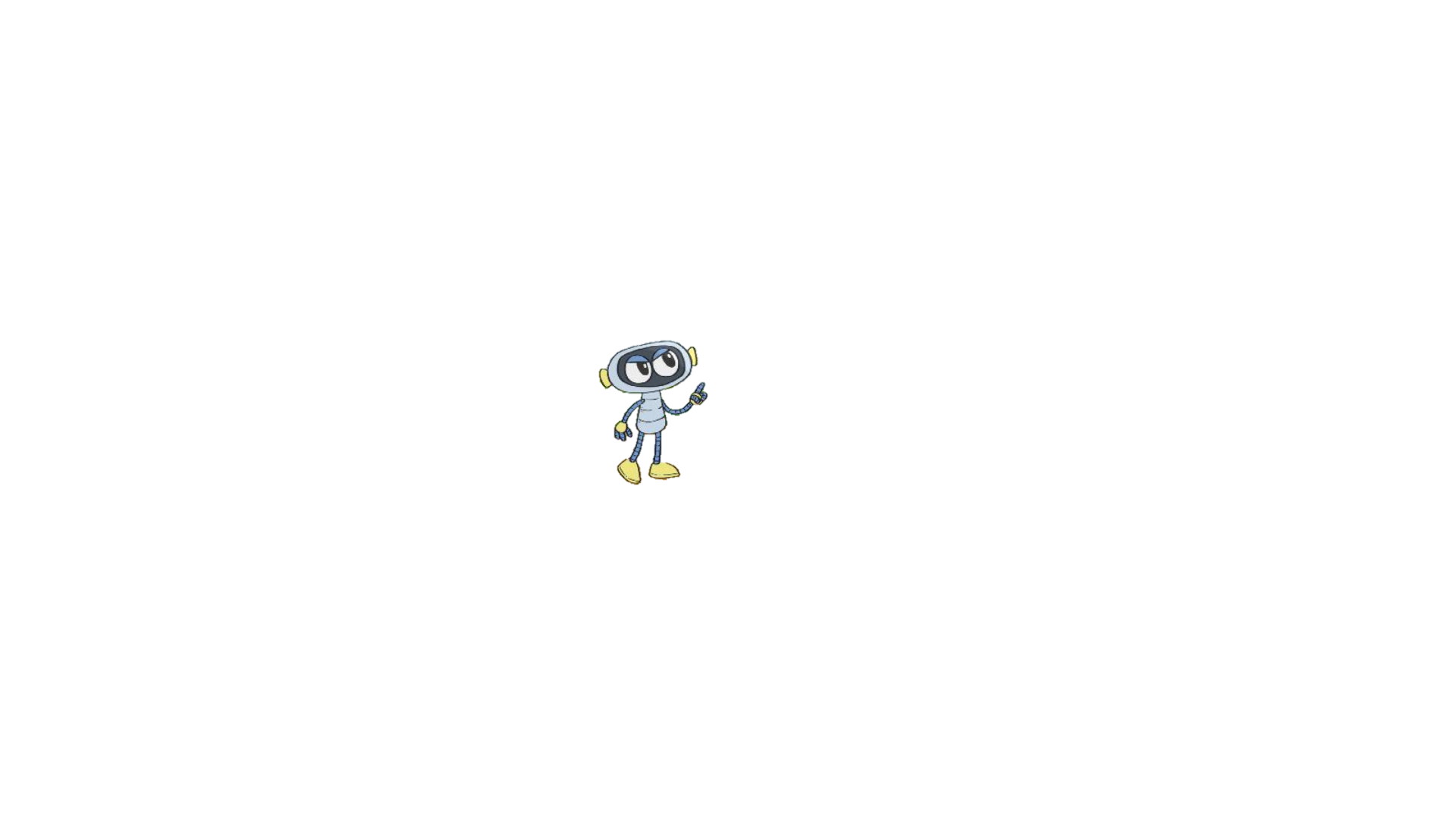 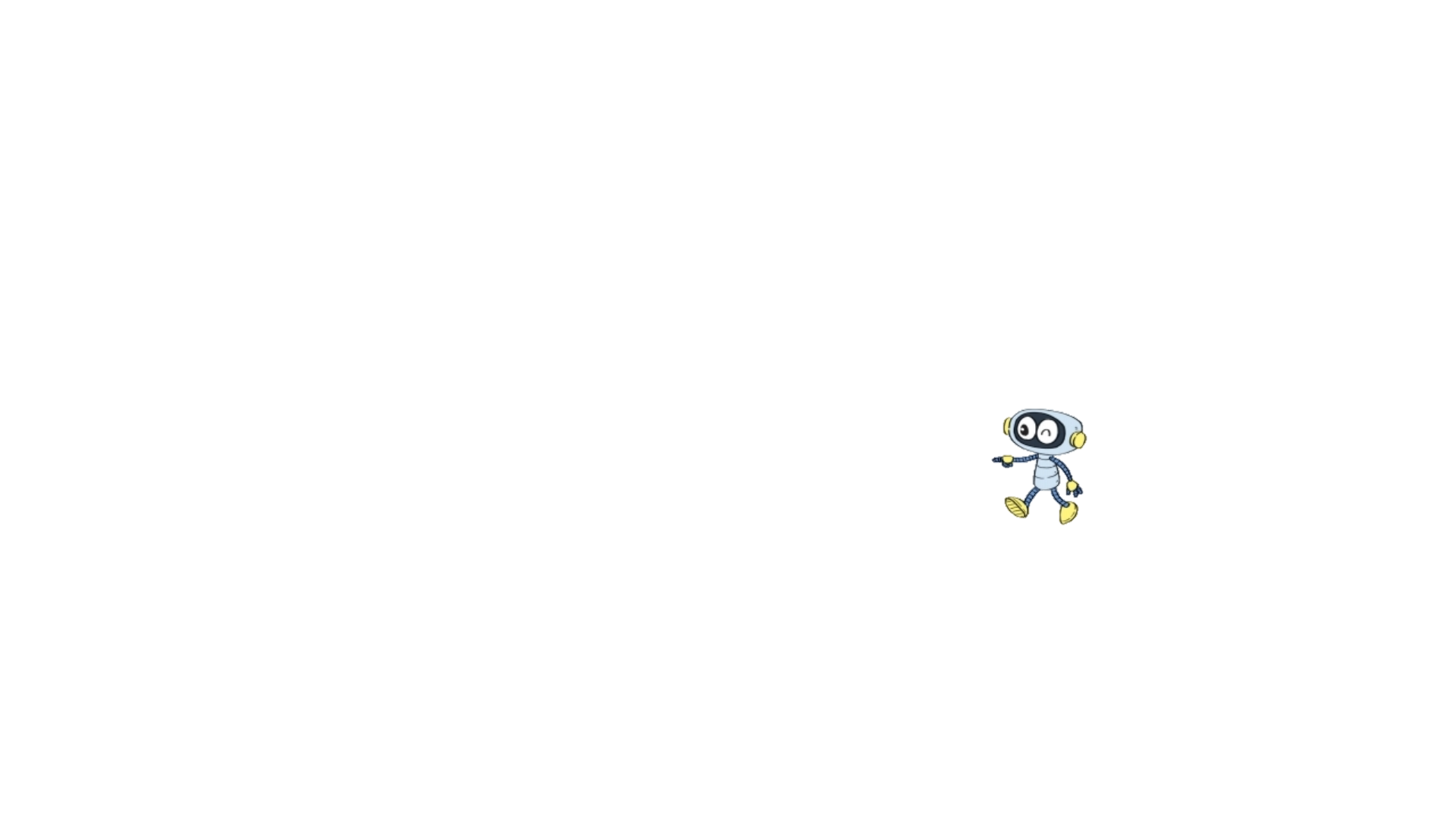 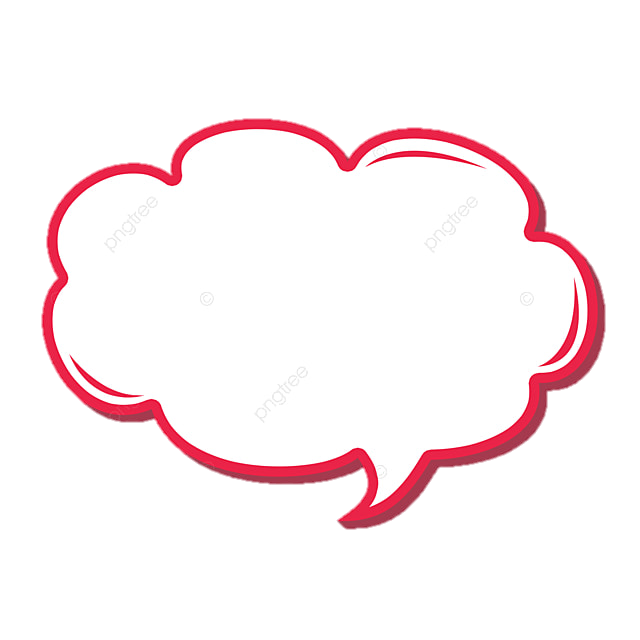 0
1
2
3
4
5
6
7
8
9
10
5
Đây là tia số
Trên tia số:
- Số 0 ở vạch đầu tiên, là số bé nhất.
- Mỗi số lớn hơn các số ở bên trái nó và bé hơn các số ở bên phải nó.
[Speaker Notes: Trước khi đưa nhận xét 2, thầy cô cho hs nhận xét trên tia số về số bên trái và bên phải số 5]
0
1
2
3
4
5
6
7
8
9
10
Số liền trước của 4 là 3.
Số liền sau của 4 là 5.
0
1
2
3
4
5
6
7
8
9
10
[Speaker Notes: Ý 2 các thầy cô có thể hỏi thêm.]
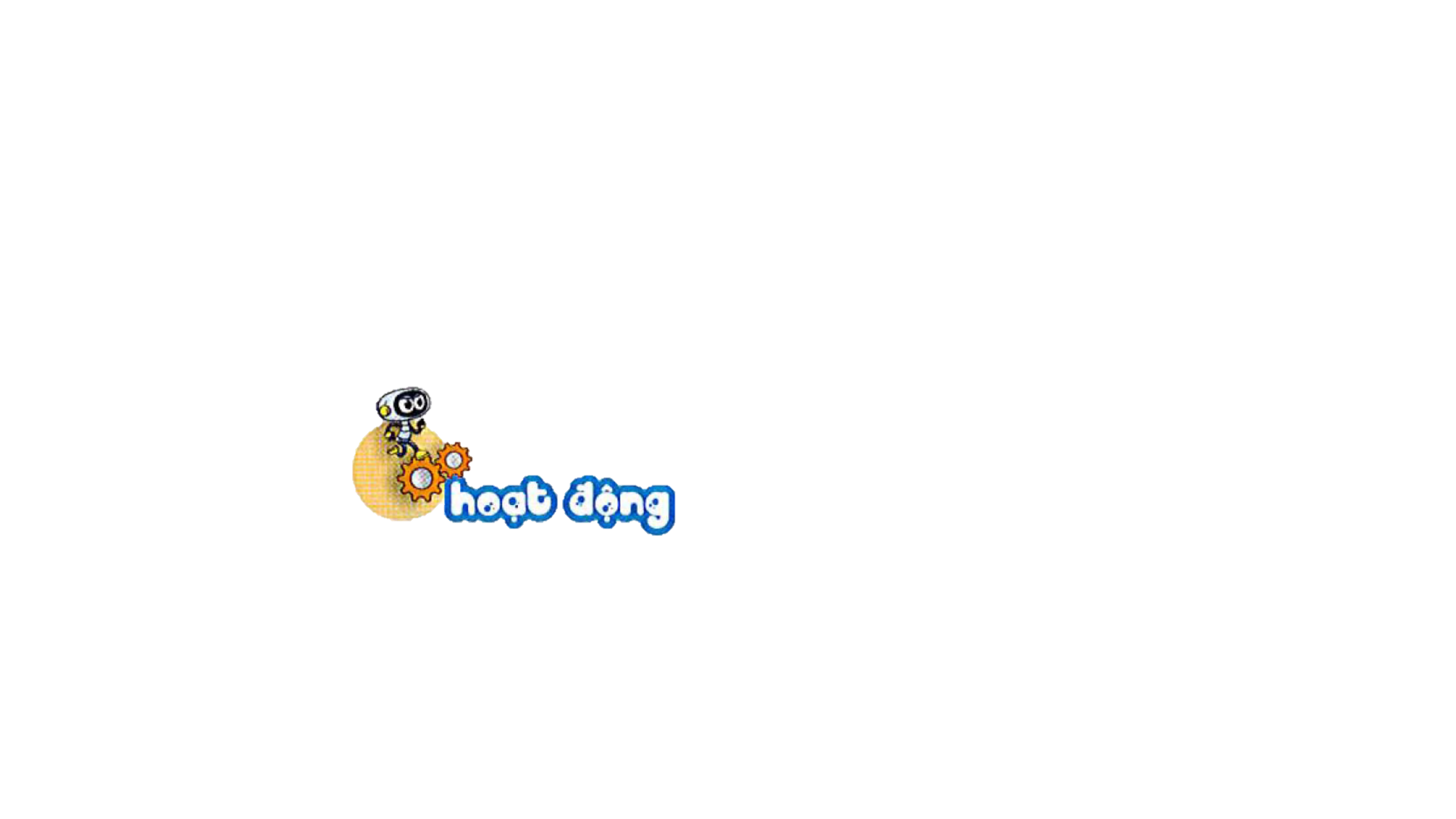 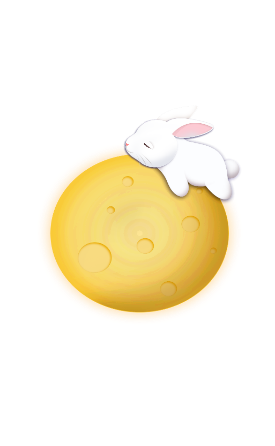 Số?
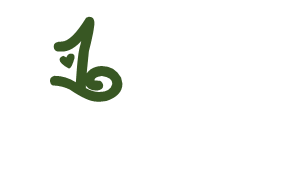 a)
?
?
?
?
?
0
1
2
3
8
10
4
5
9
6
7
b)
14
15
13
16
17
?
?
?
?
?
10
11
12
18
20
19
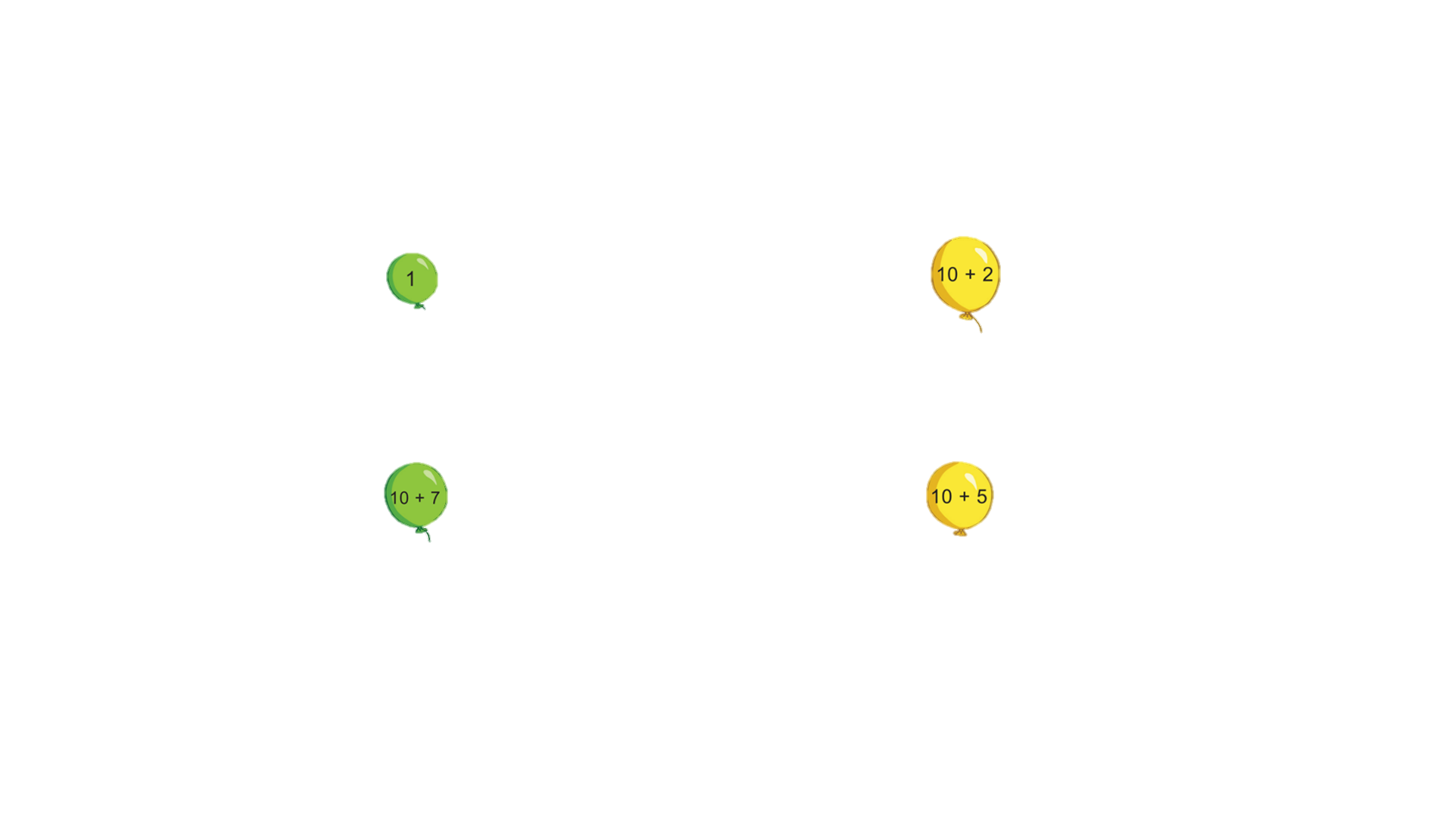 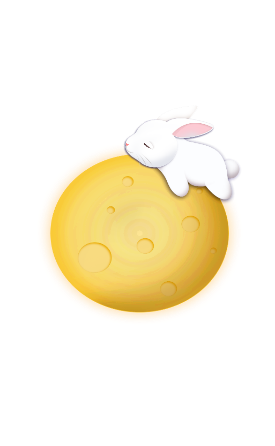 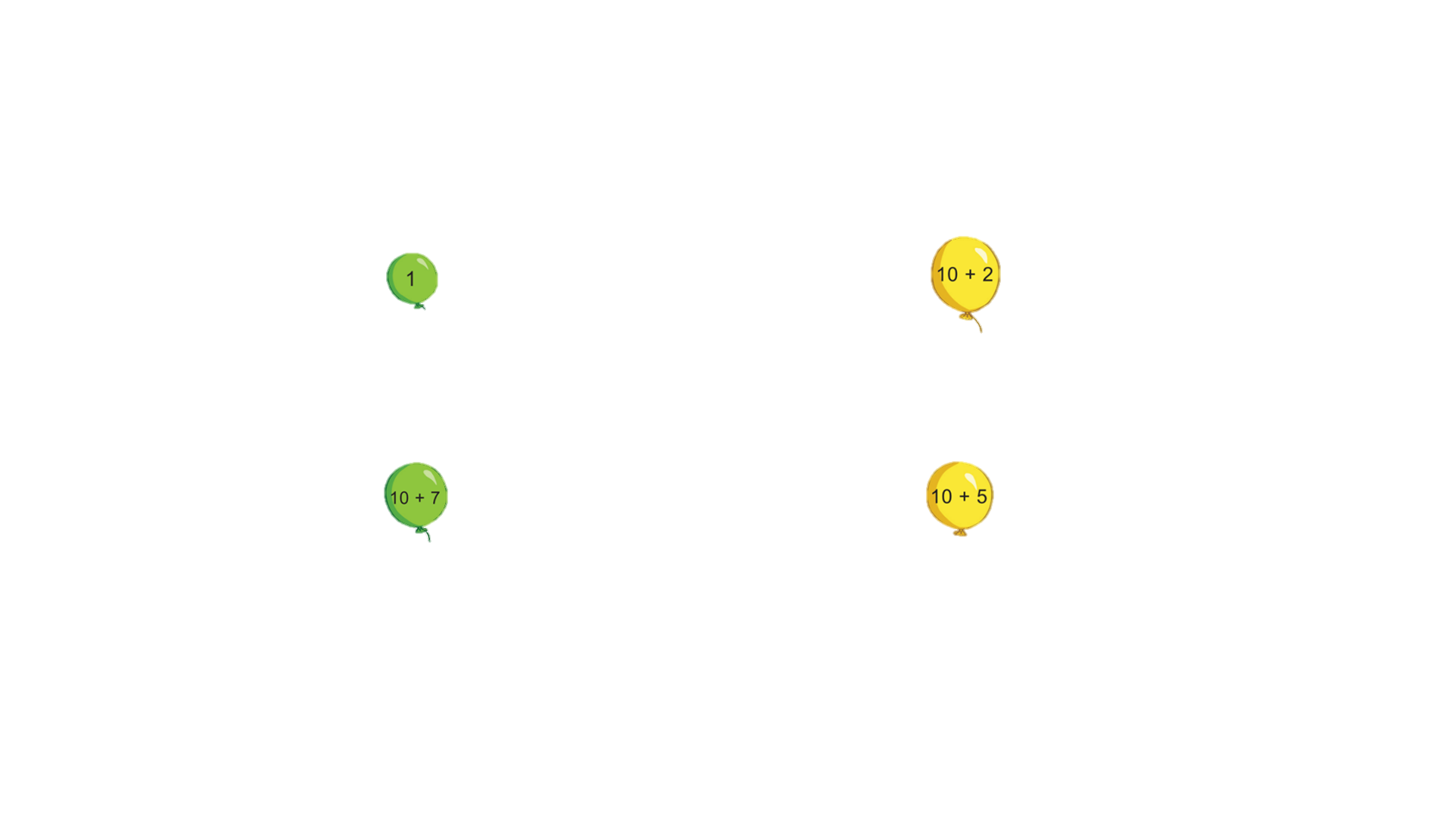 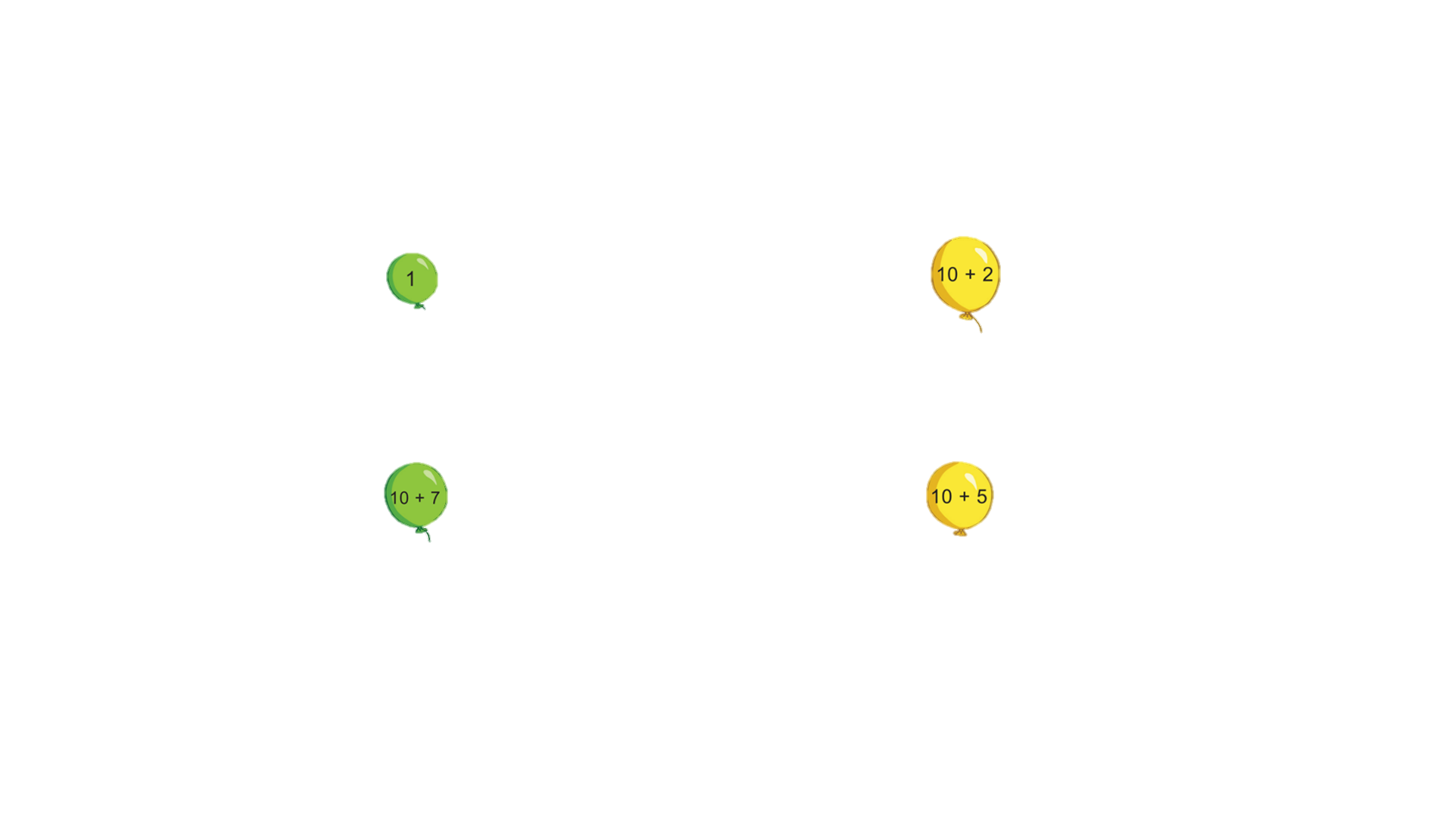 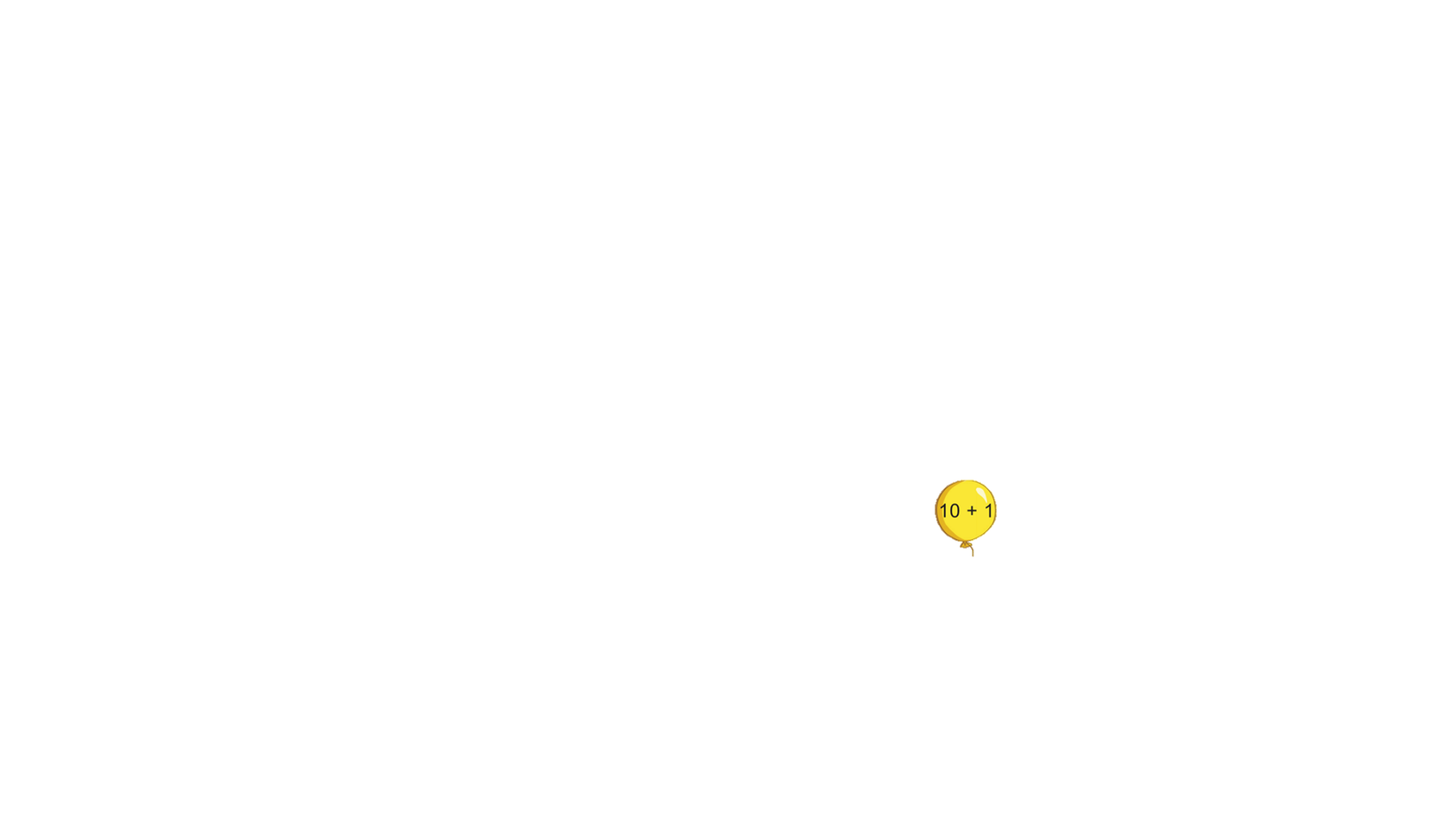 Mỗi quả bóng ứng với vạch nào trên tia số?
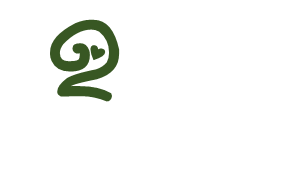 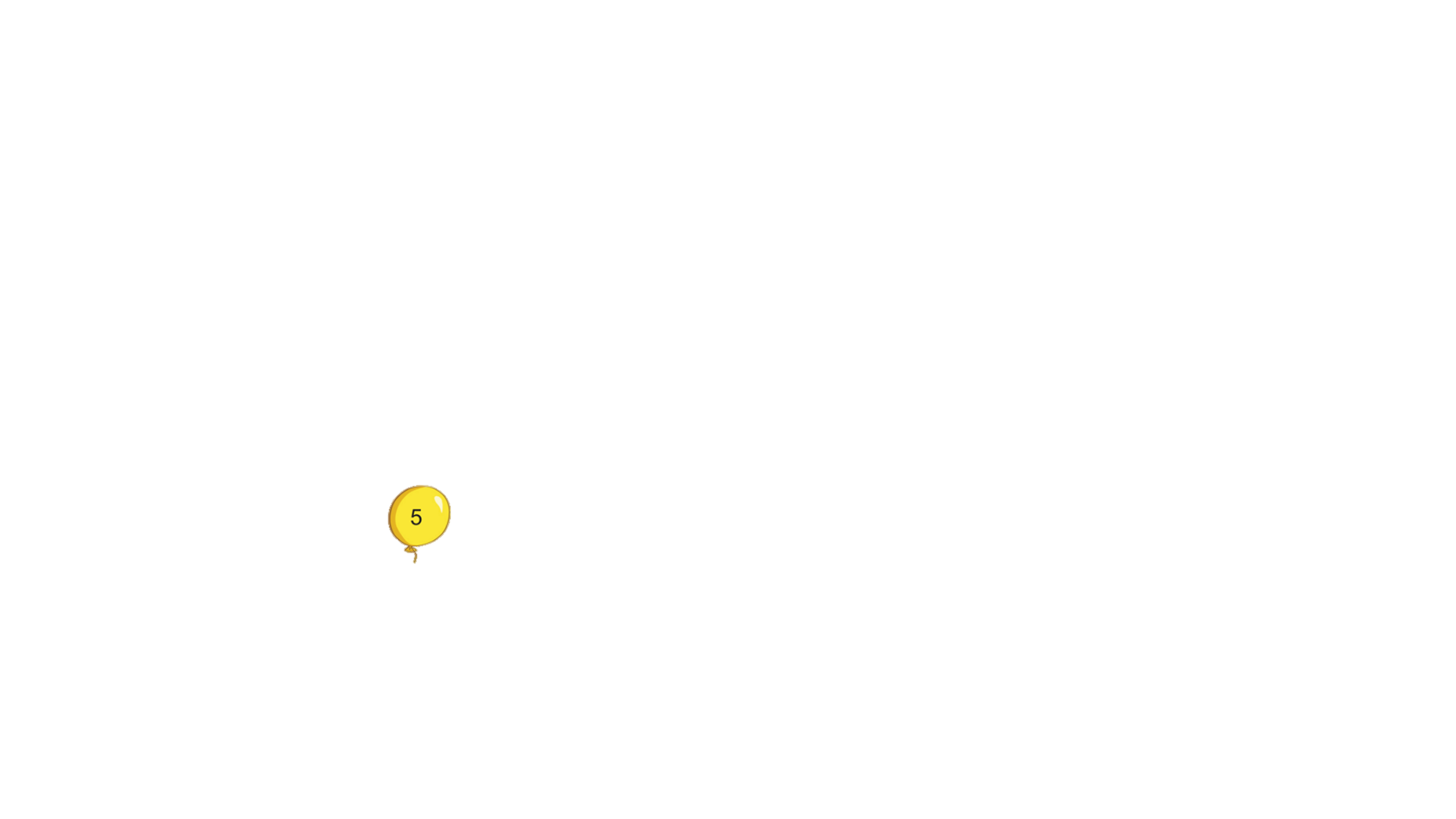 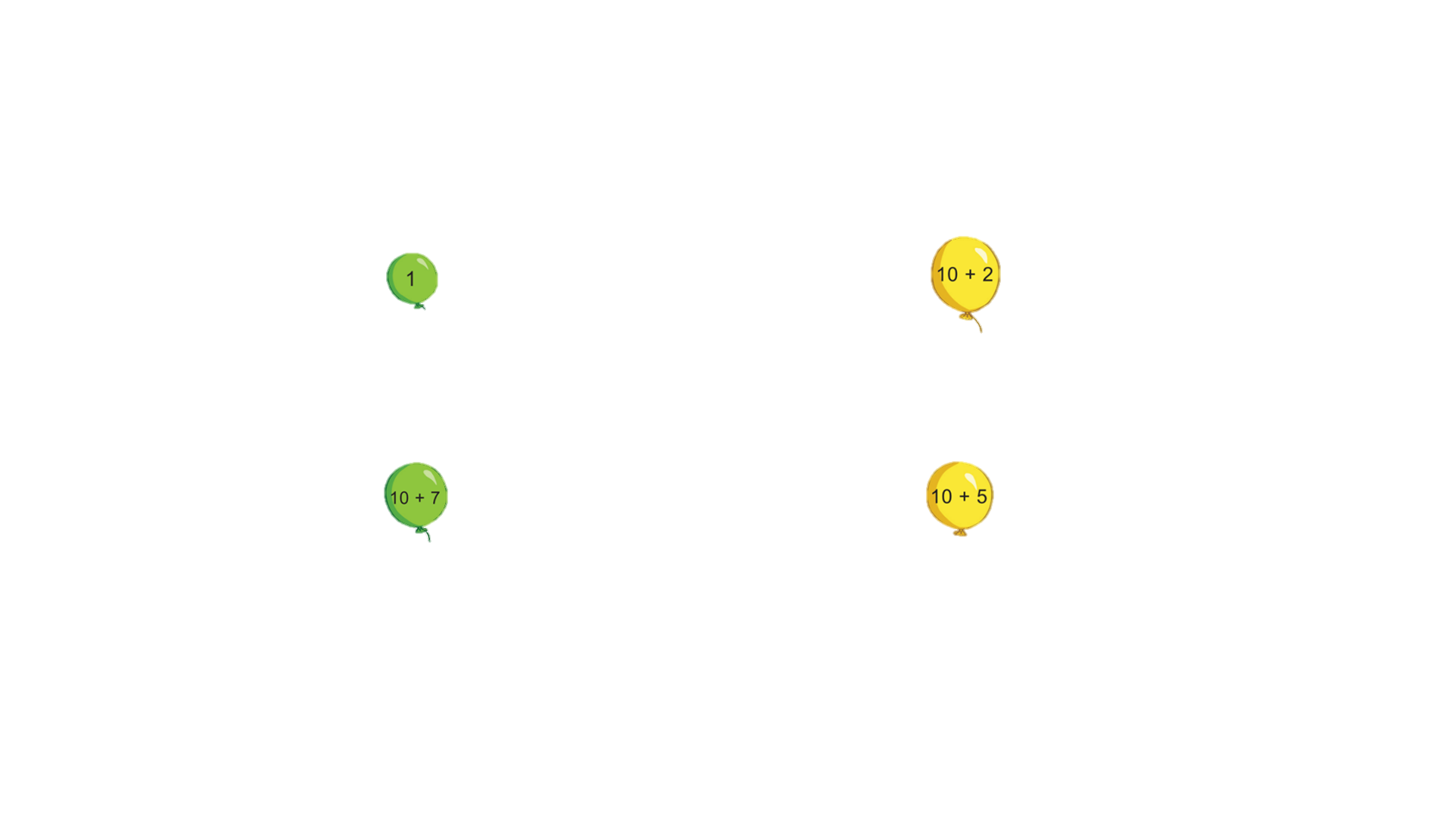 0
1
2
3
4
5
6
7
8
9
10
11
12
13
14
15
16
17
18
[Speaker Notes: Các thầy cô sử dụng trigger để cho hs lựa chọn bất kì]
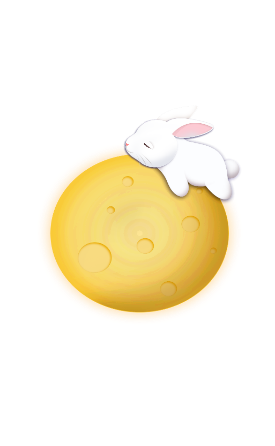 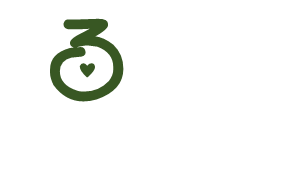 Đ / S ?
?
Số liền trước của 16 là 15.
c) Số liền sau của 18 là 17.
e) Số liền trước của 1 là 0.
Đ
?
S
?
Đ
?
b) Số liền trước của 16 là 17.
d) Số liền sau của 18 là 19.
g) Số liền sau của 1 là 2.
S
?
Đ
?
Đ
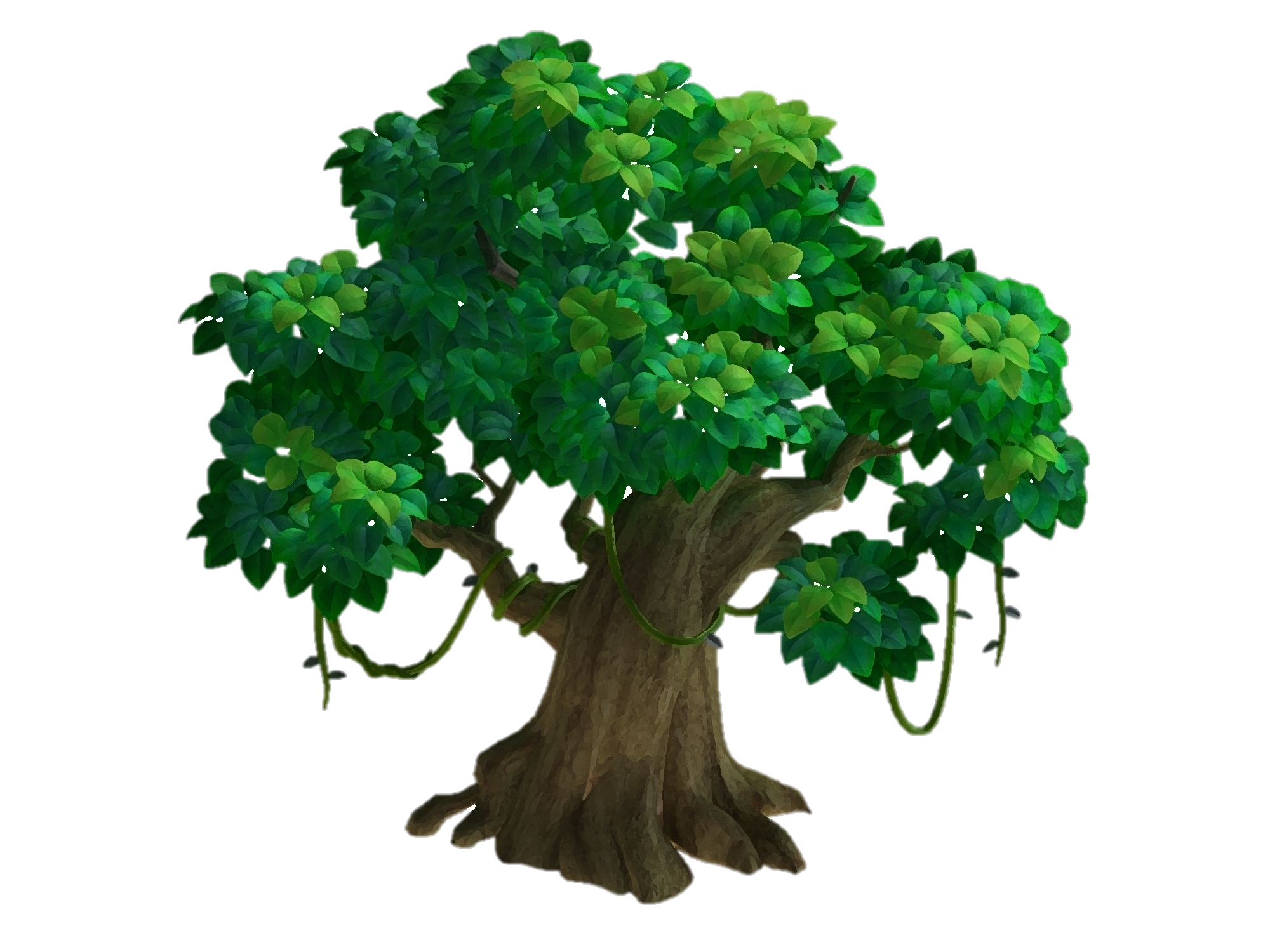 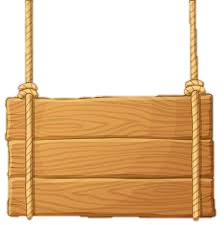 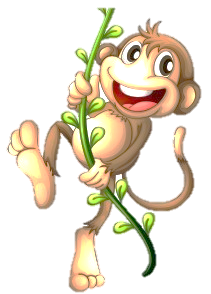 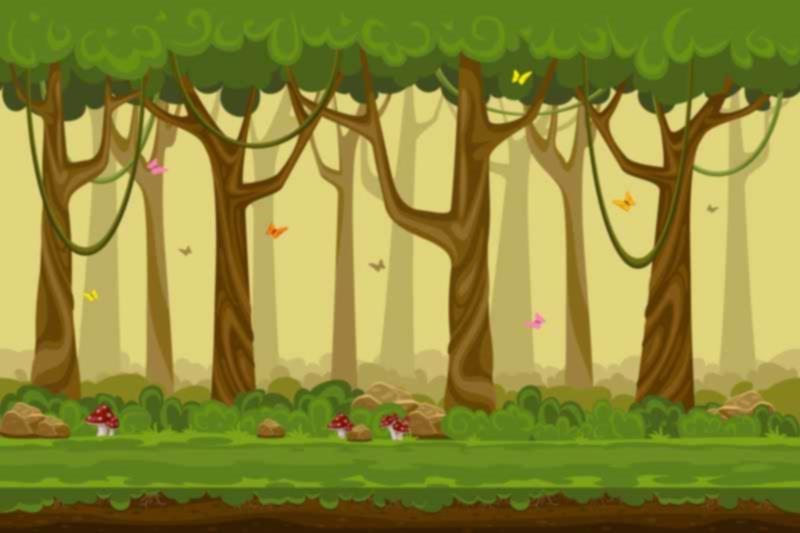 BẢO VỆ
RỪNG XANH
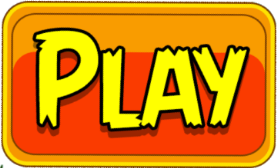 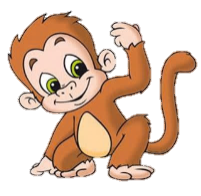 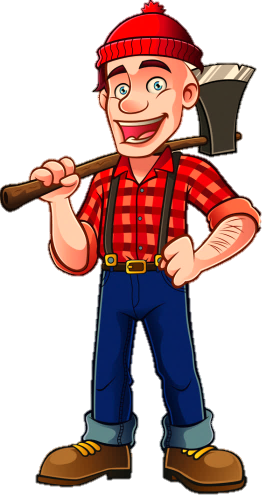 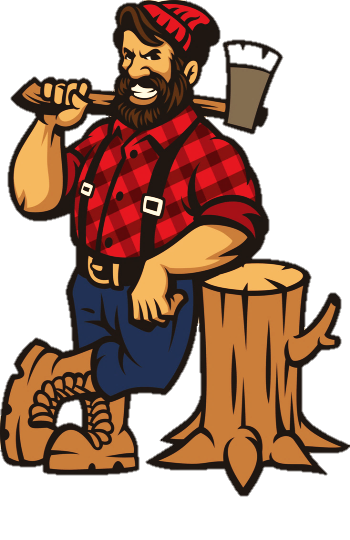 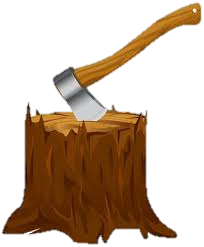 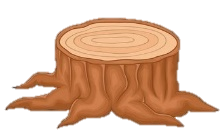 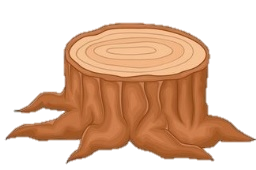 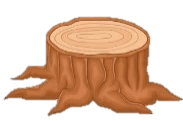 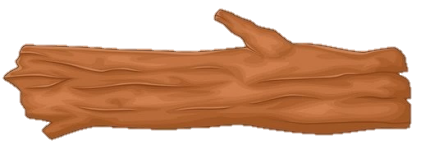 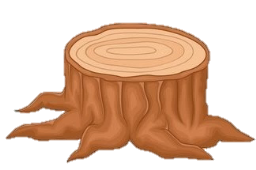 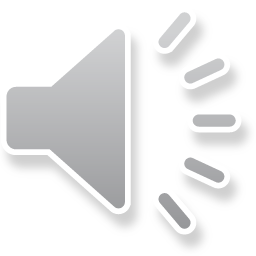 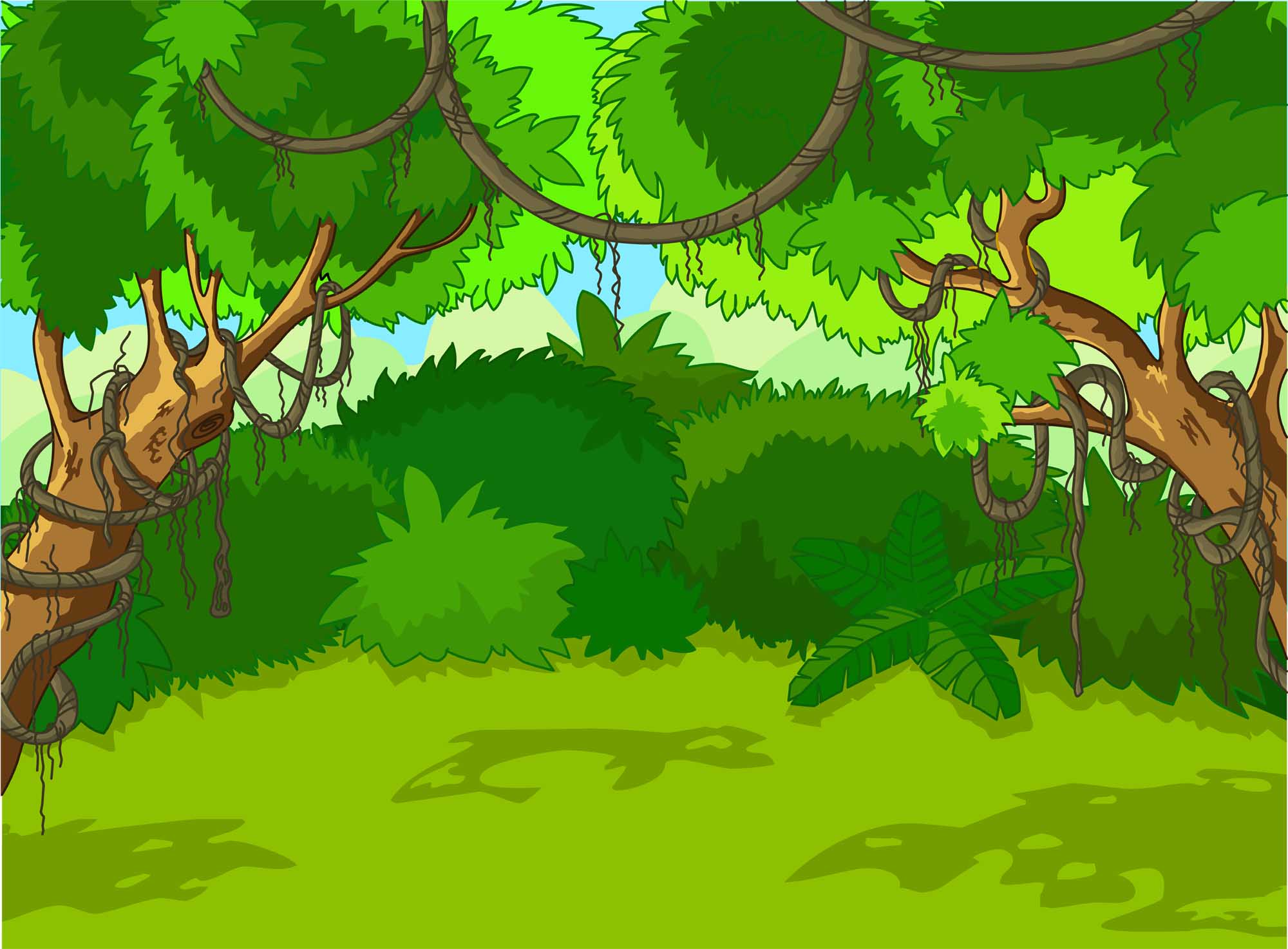 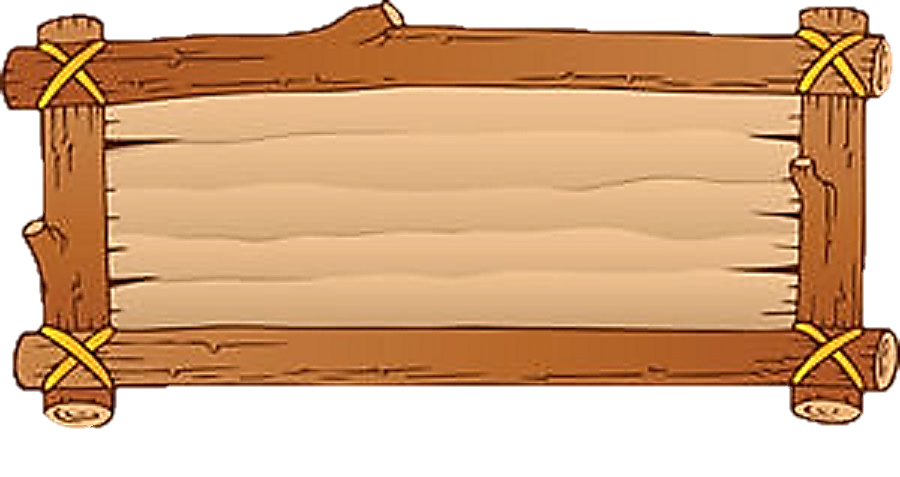 Trả lời đúng các câu hỏi 
để giúp các chú khỉ 
ngăn chặn hành vi 
phá rừng của nhóm lâm tặc
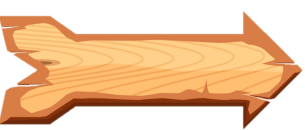 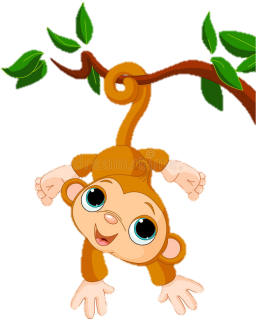 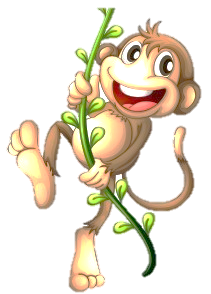 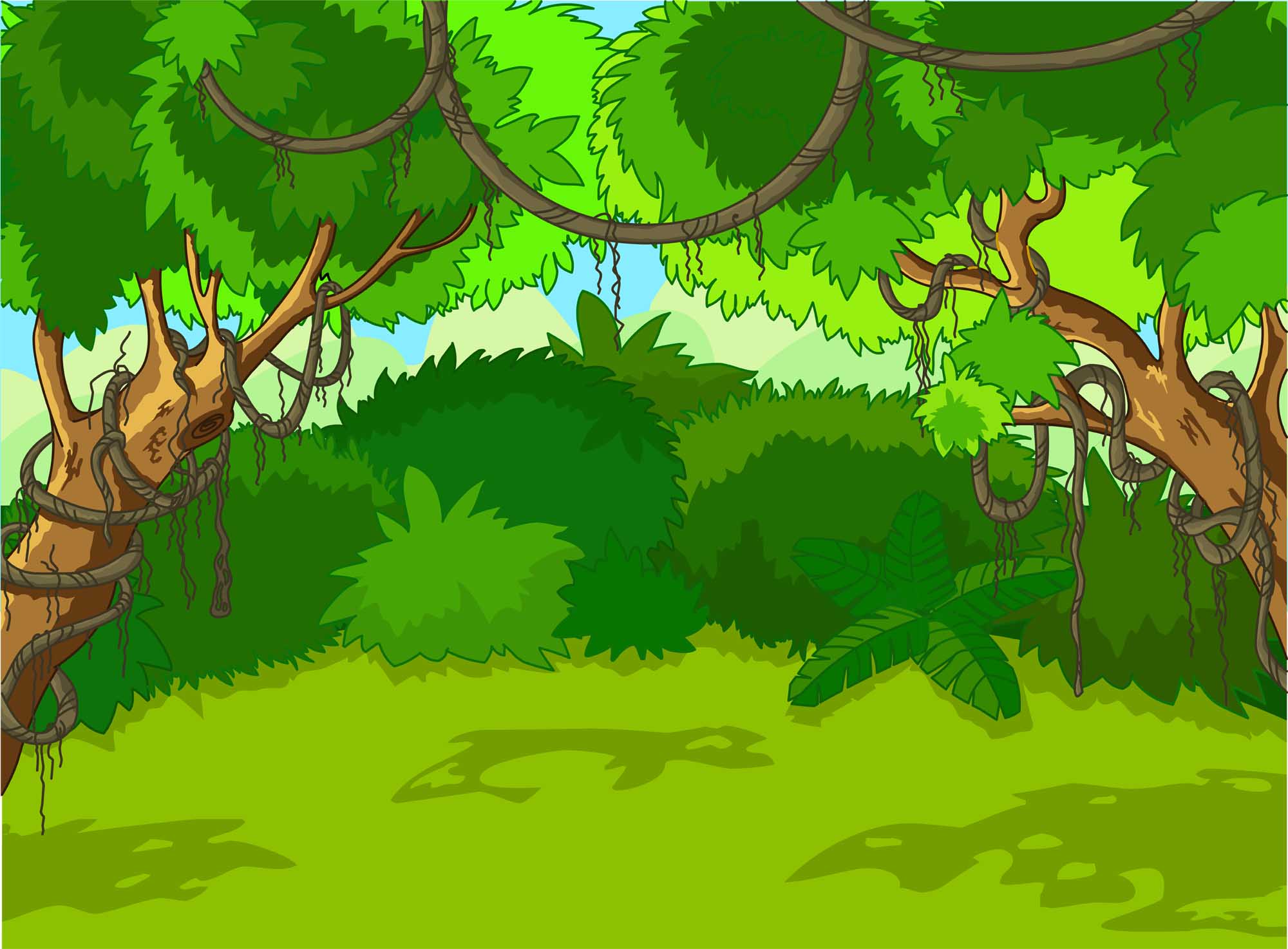 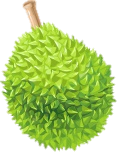 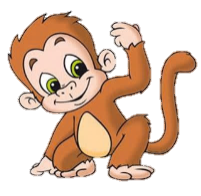 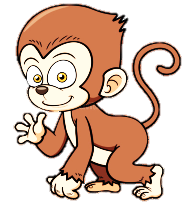 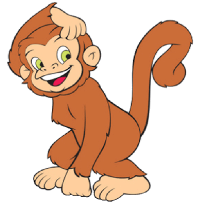 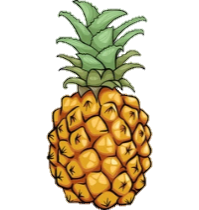 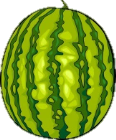 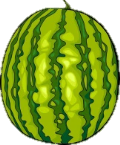 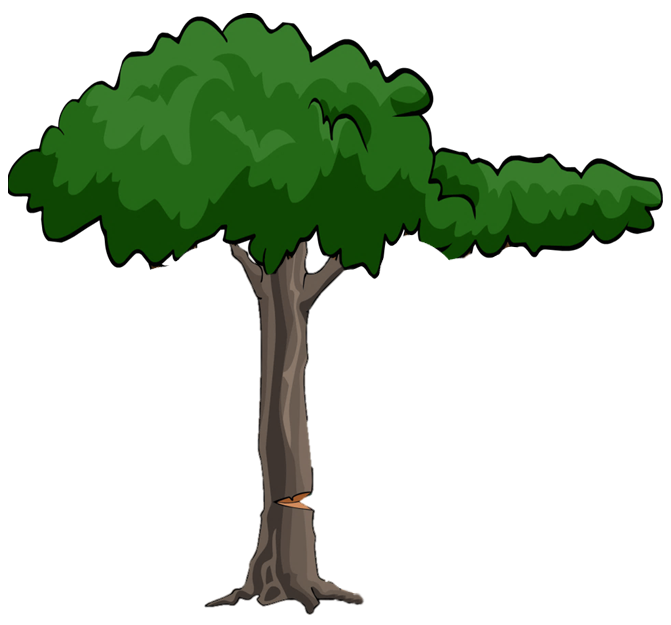 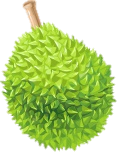 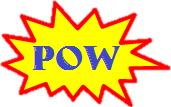 1
2
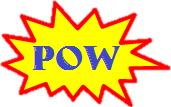 3
5
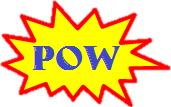 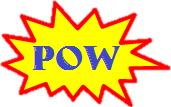 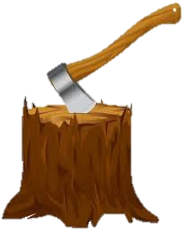 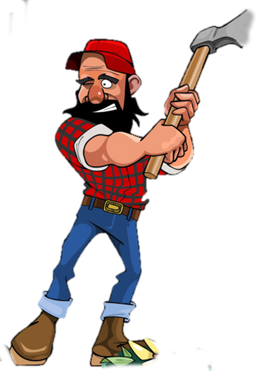 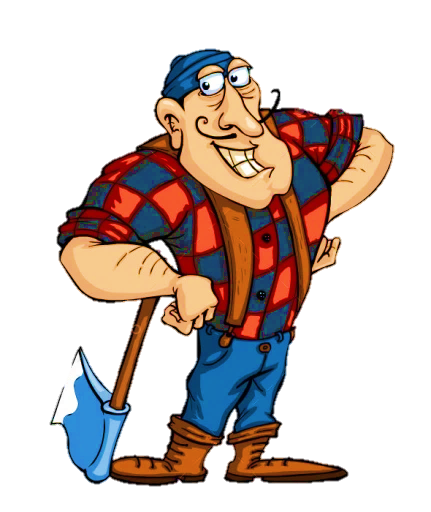 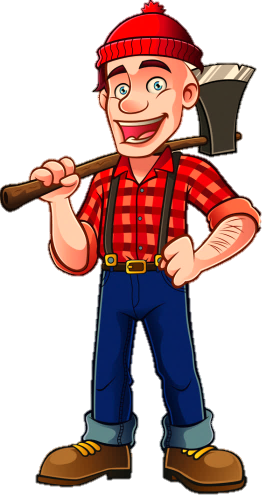 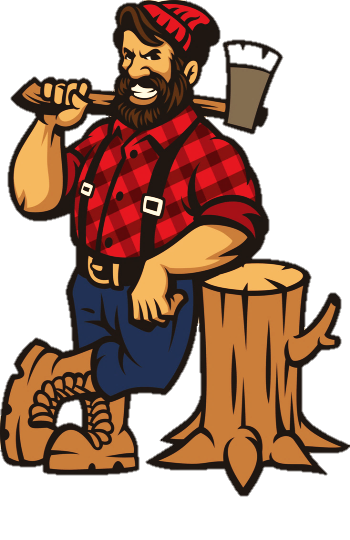 4
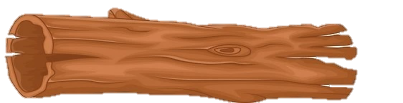 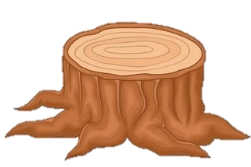 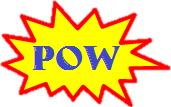 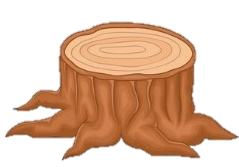 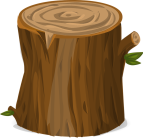 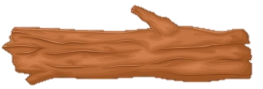 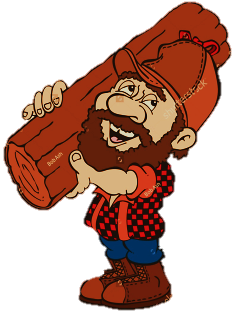 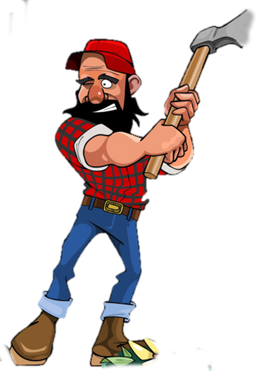 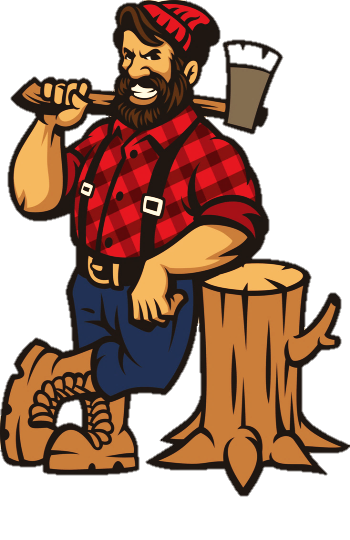 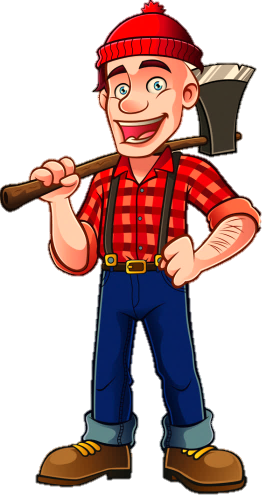 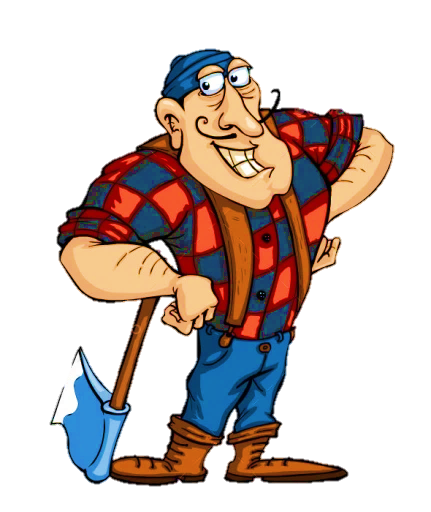 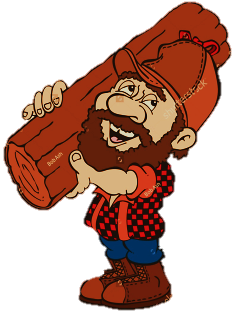 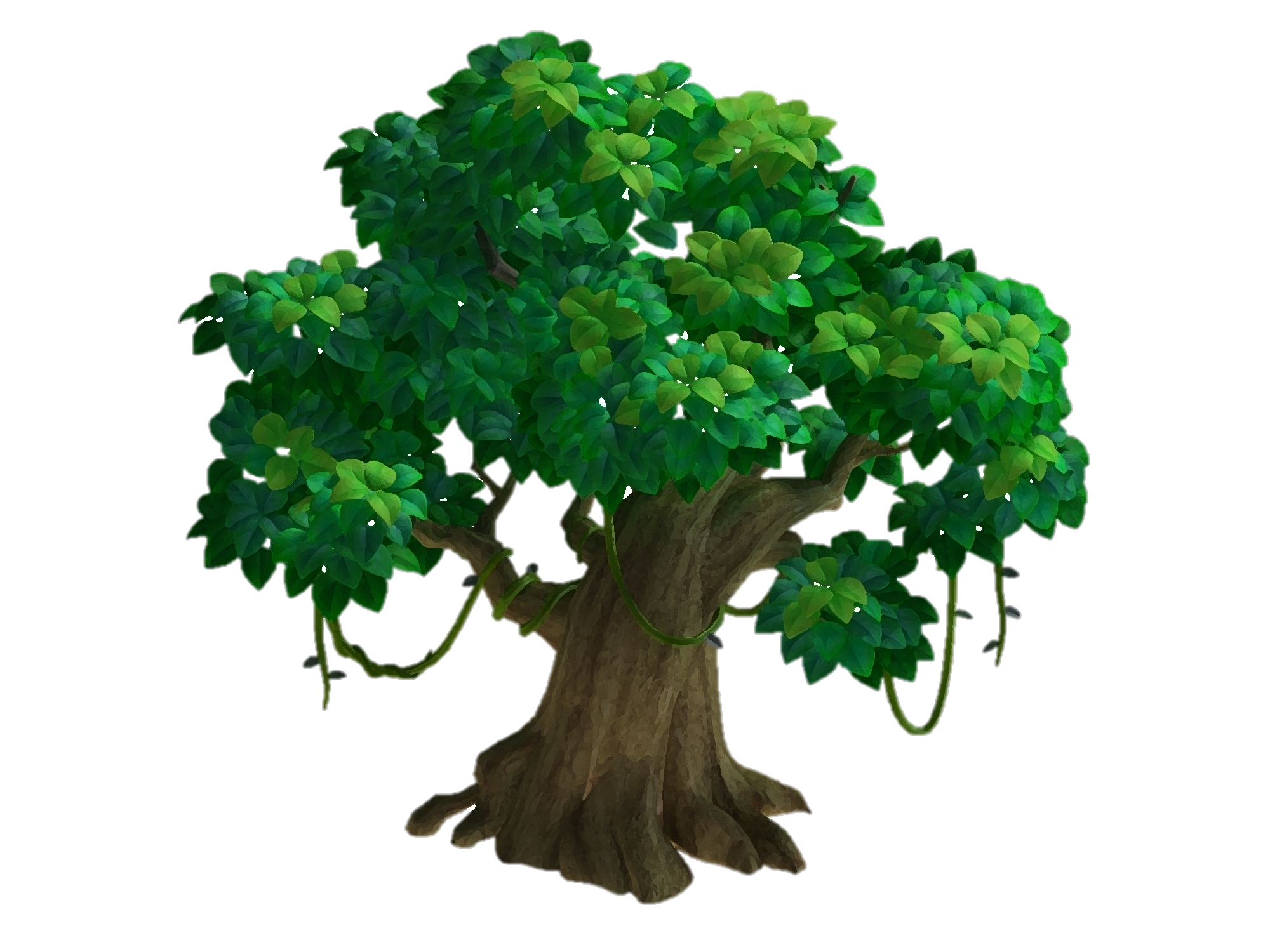 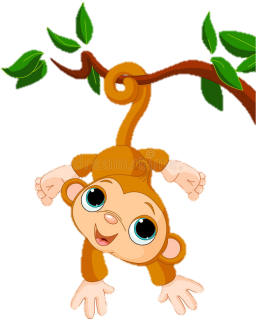 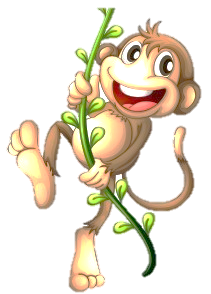 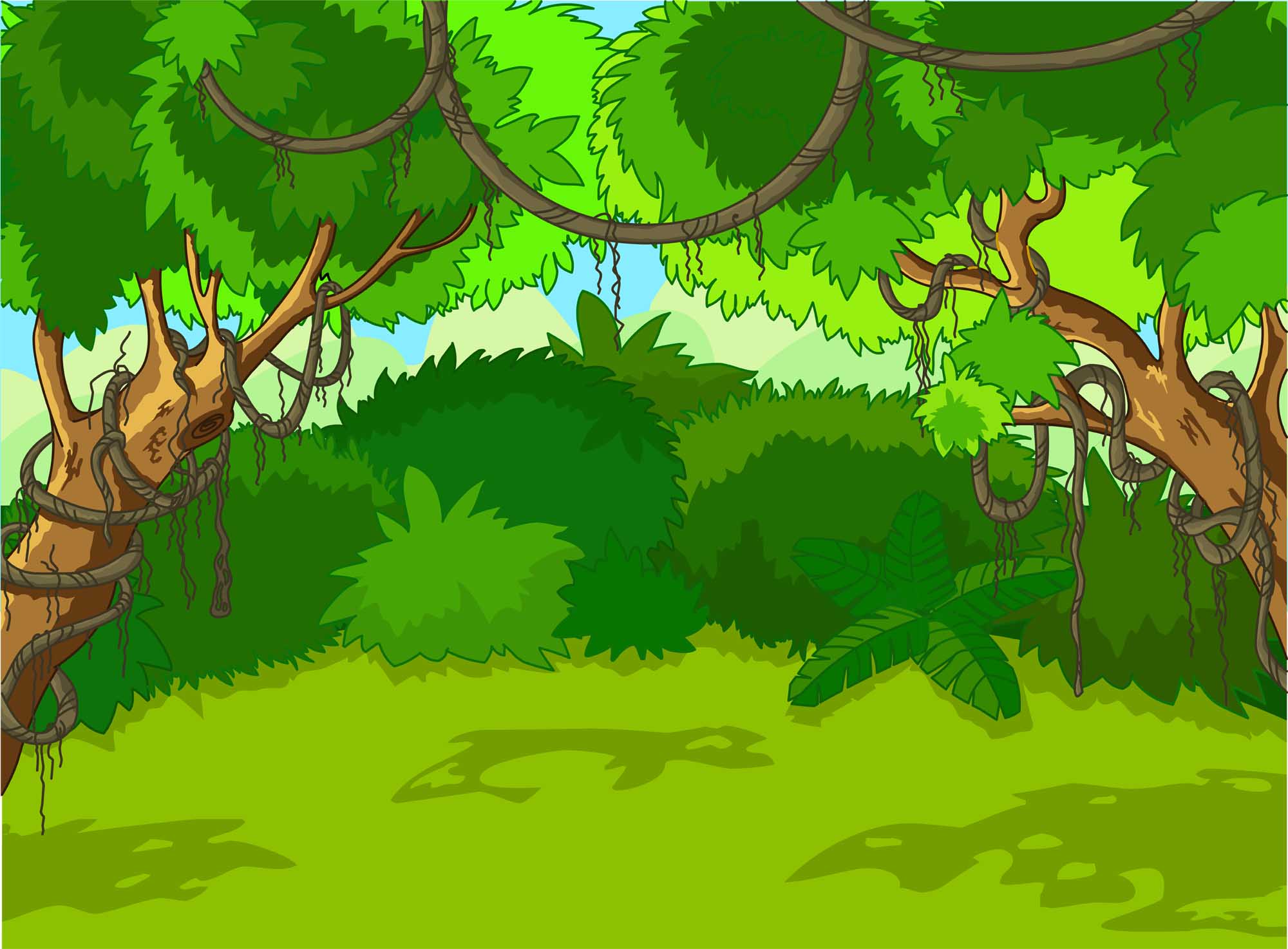 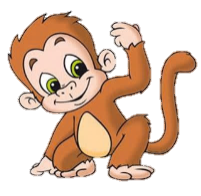 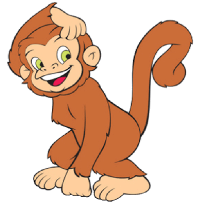 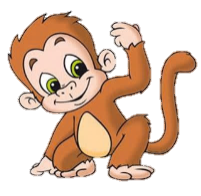 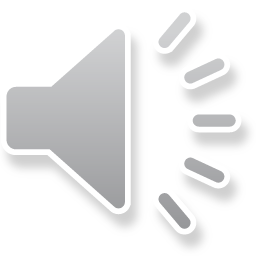 CHÀO TẠM BIỆT các con!
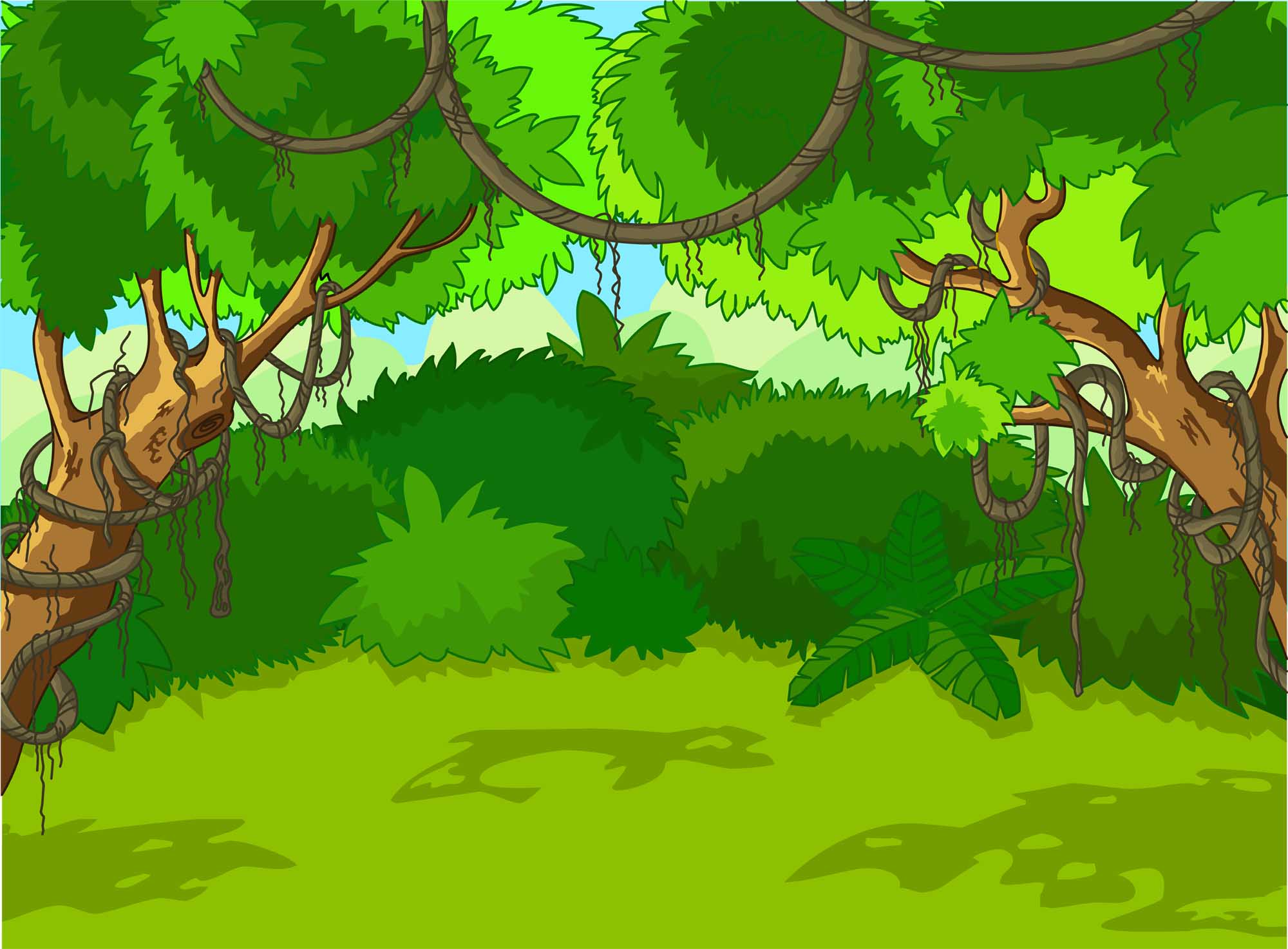 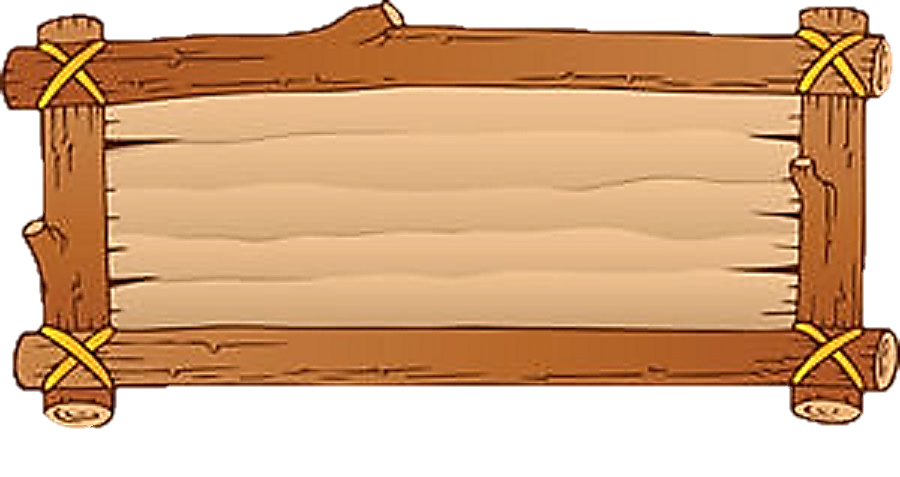 0
1
2
3
4
5
6
7
8
9
10
Trên tia số, tìm số lớn hơn 6 và bé hơn 8.
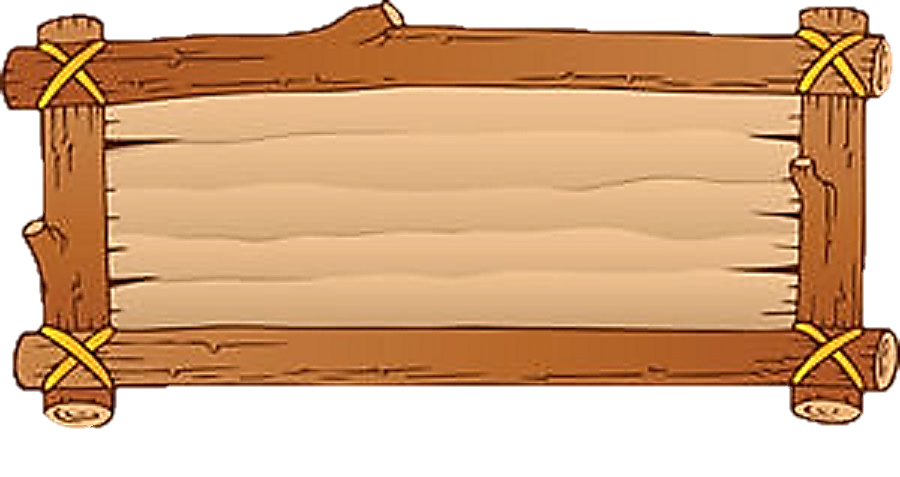 Số 7
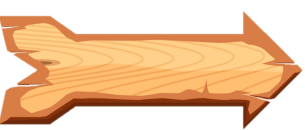 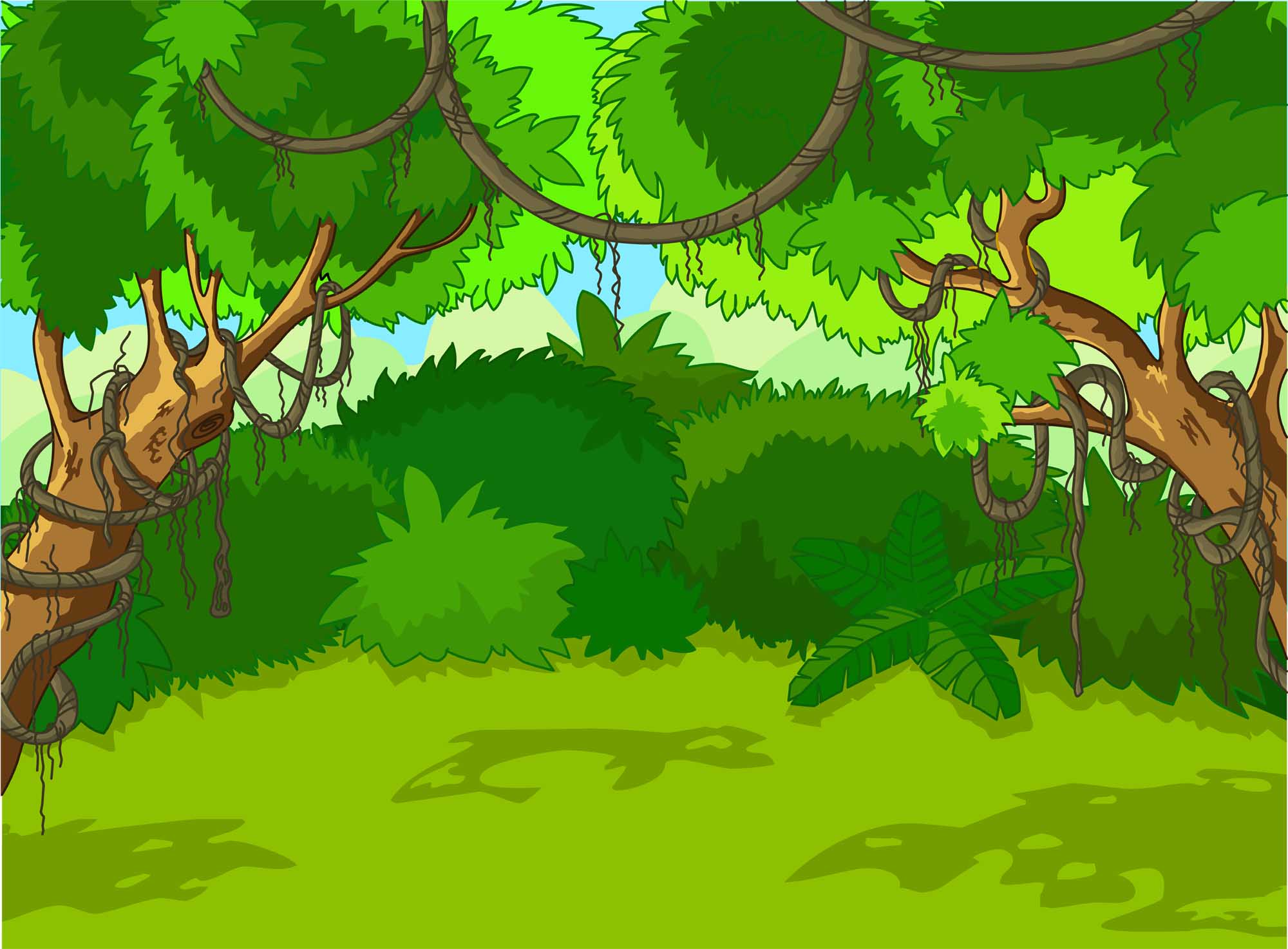 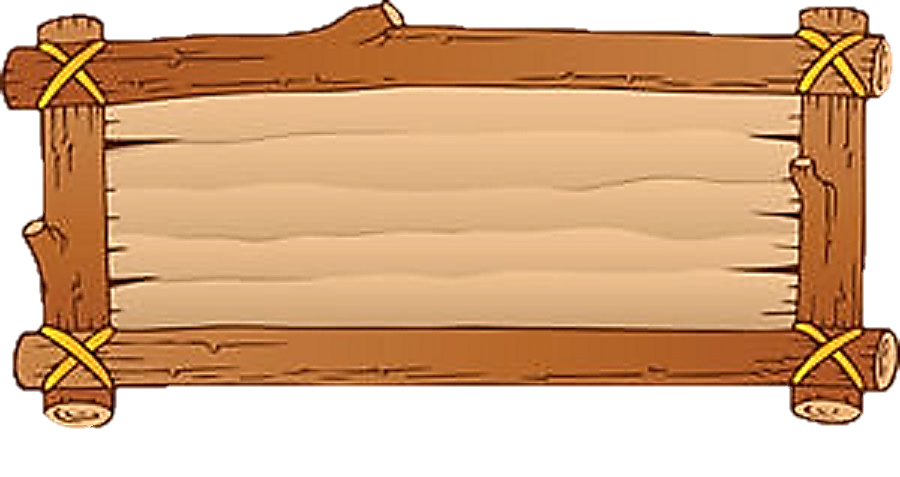 0
1
2
3
4
5
6
7
8
9
10
Trên tia số, tìm các số bé hơn 3.
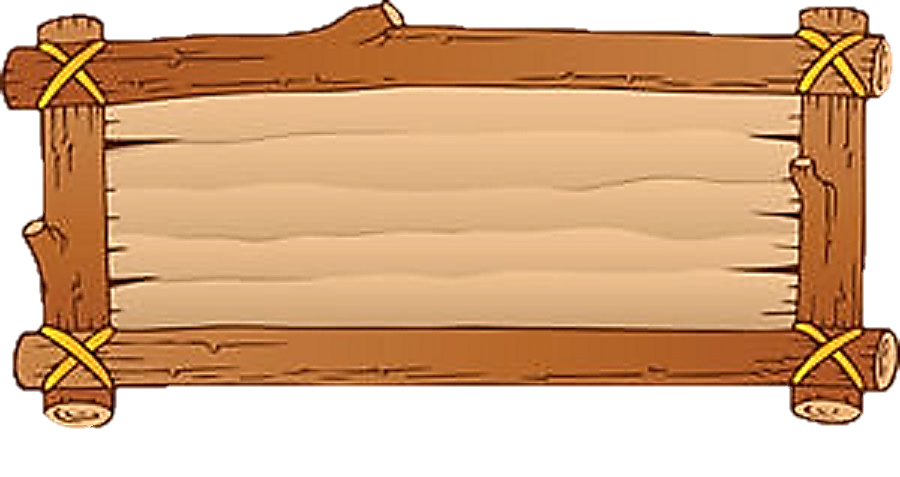 Số 0, 1, 2.
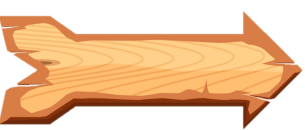 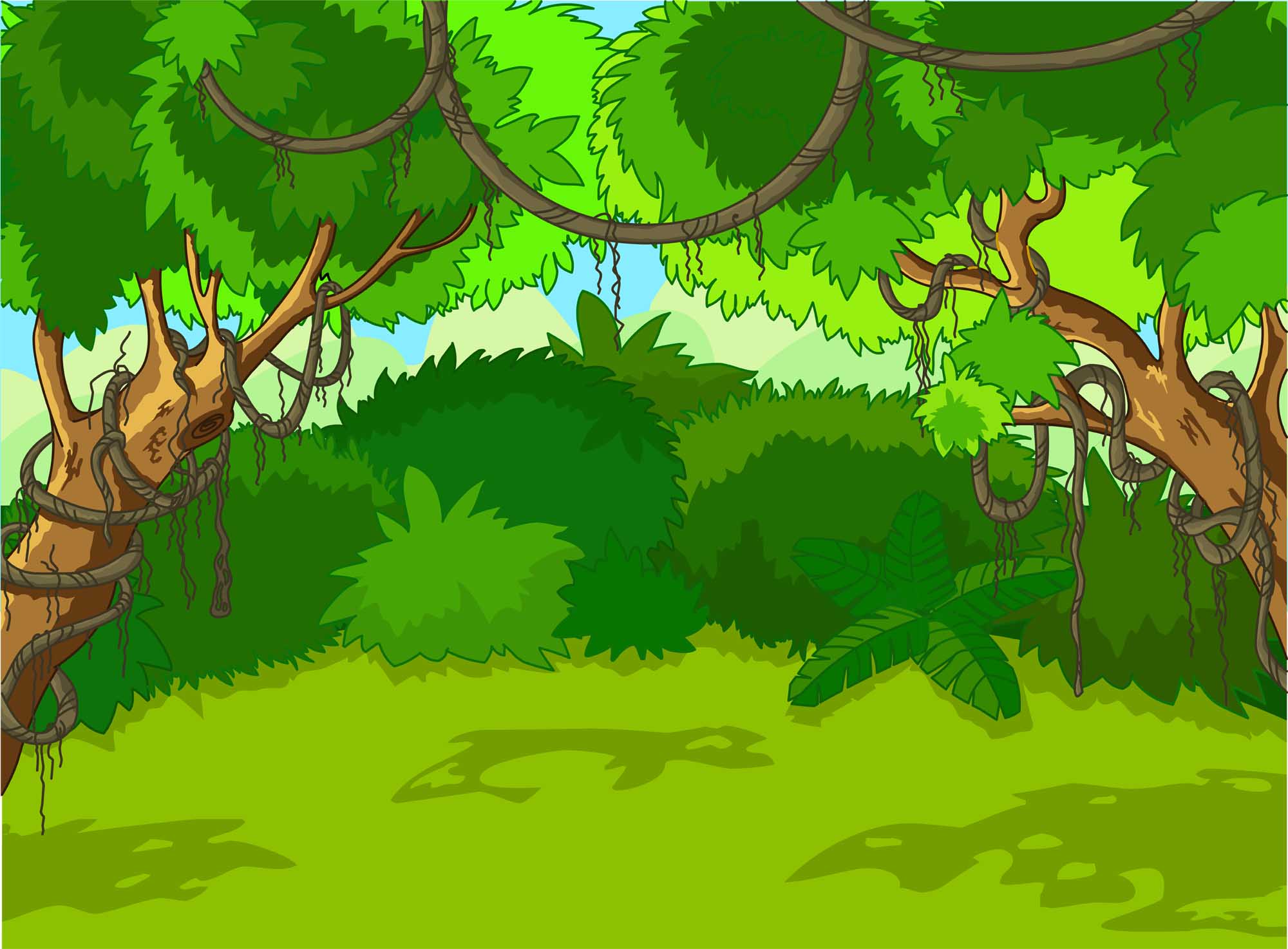 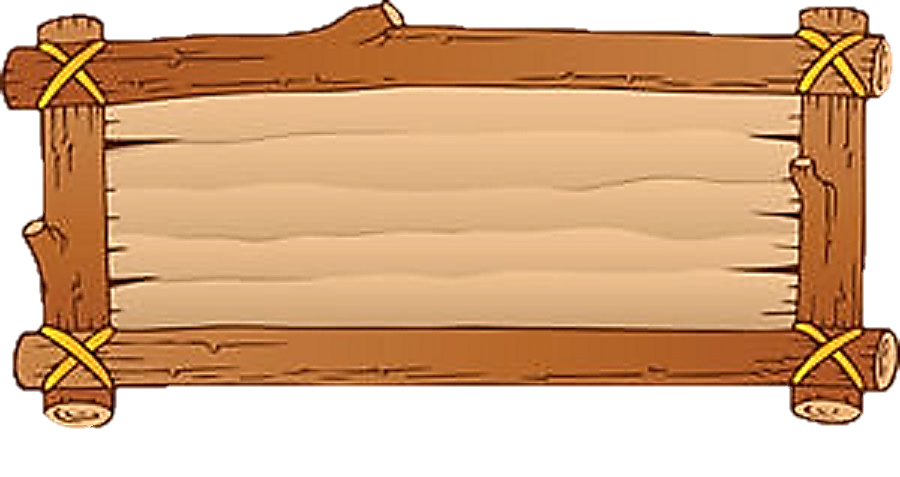 Số liền trước của 14 là:
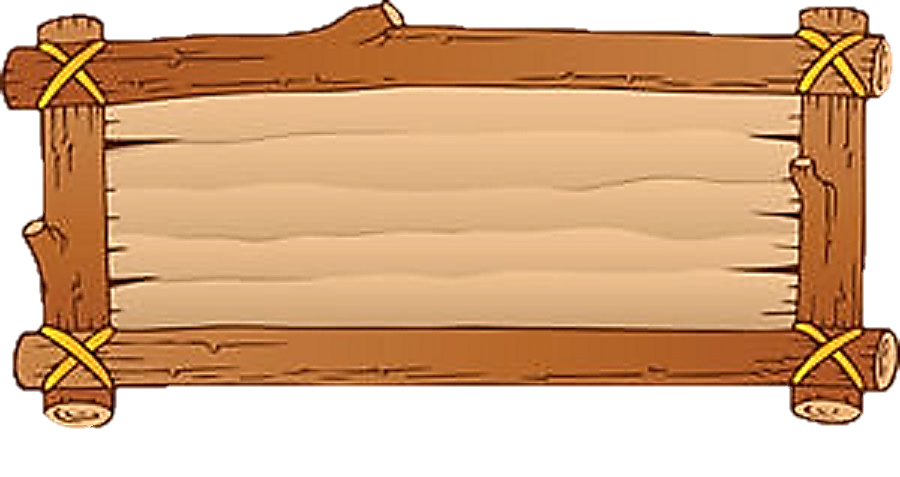 13
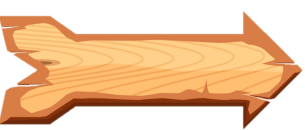 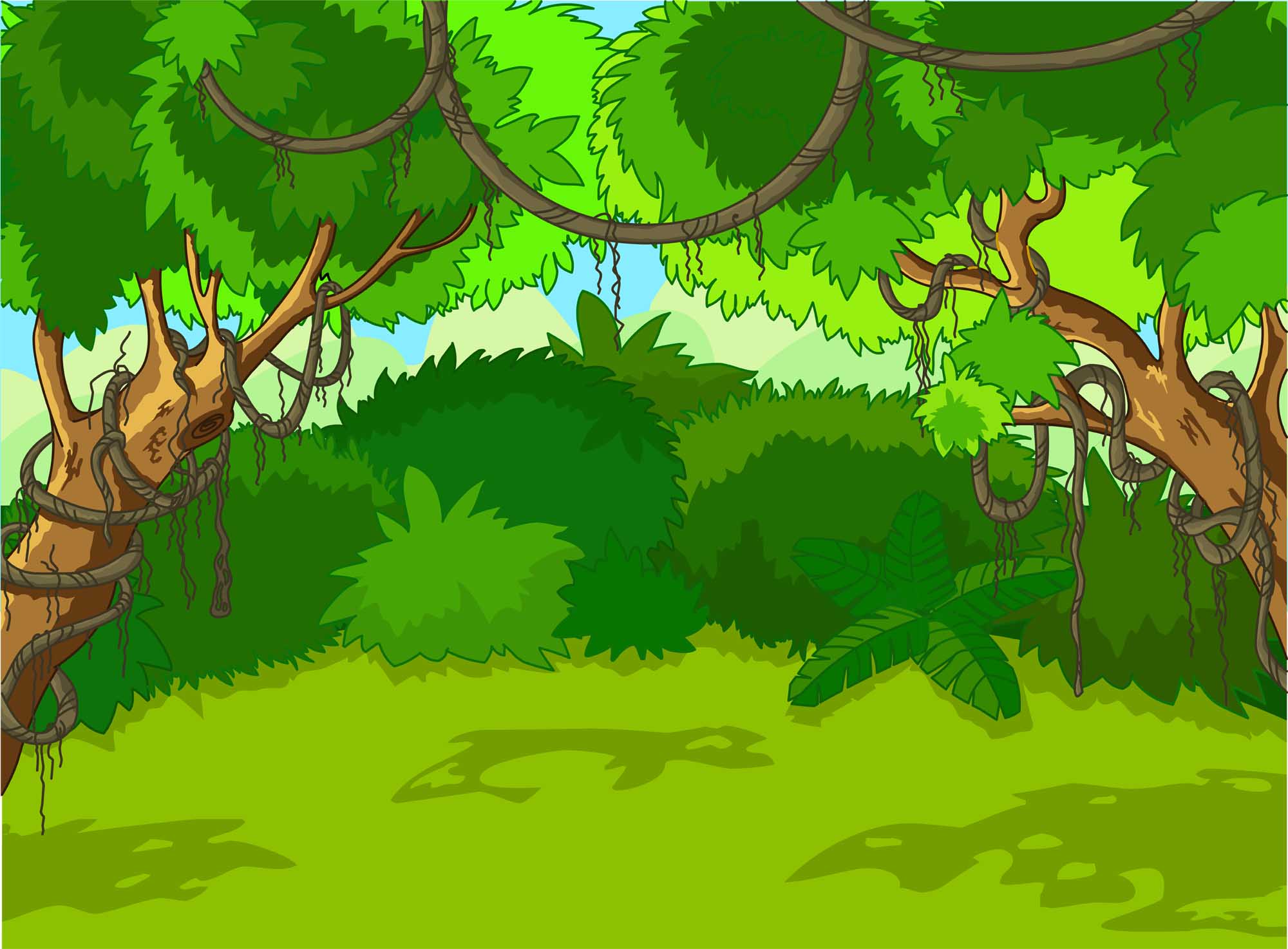 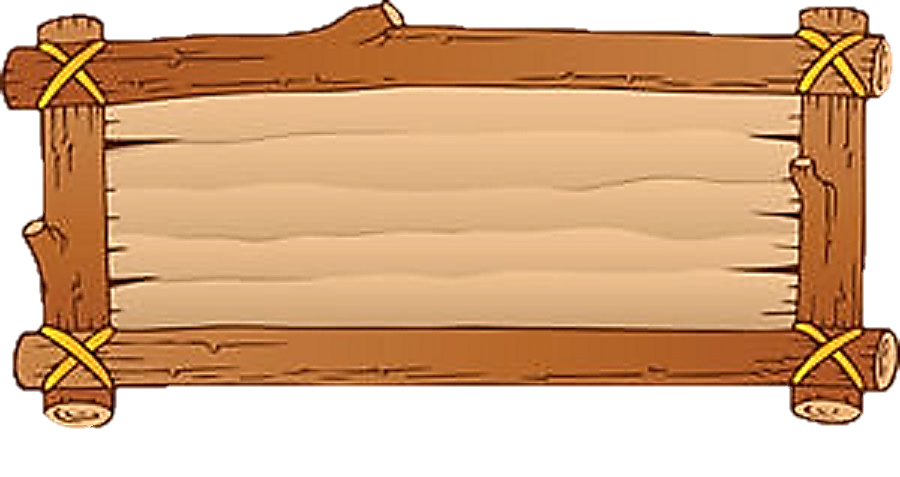 Số liền trước của số đó là 12.
Vậy số đó là:
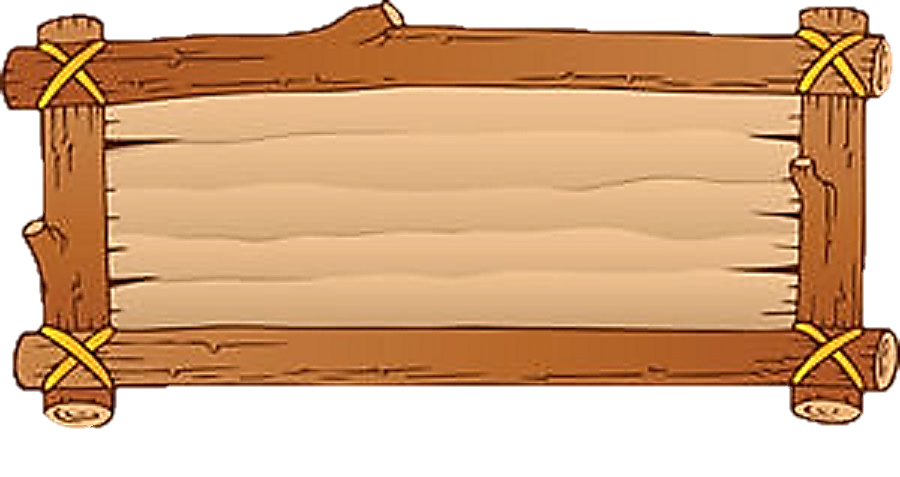 Số đó là 13.
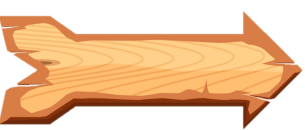 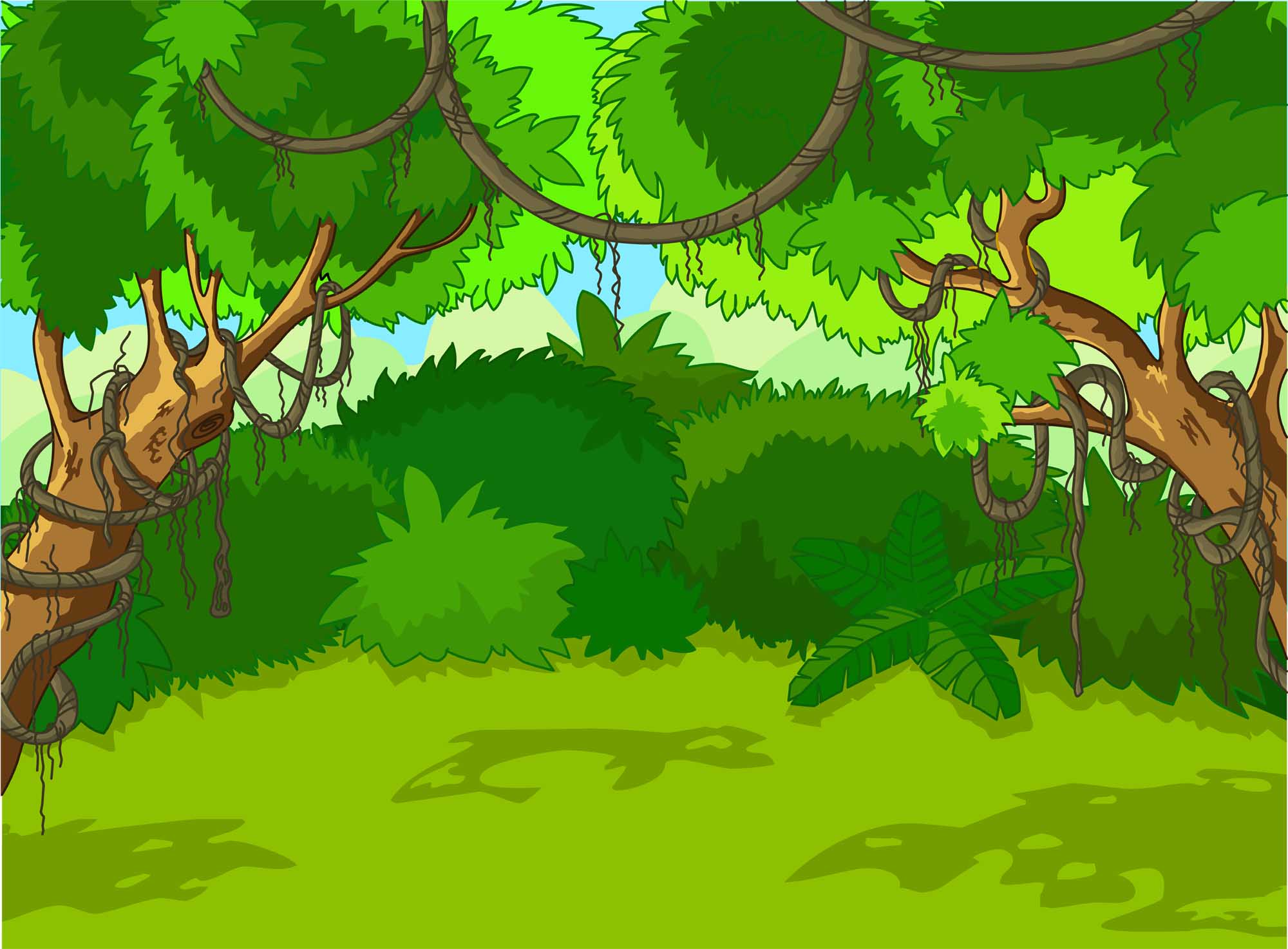 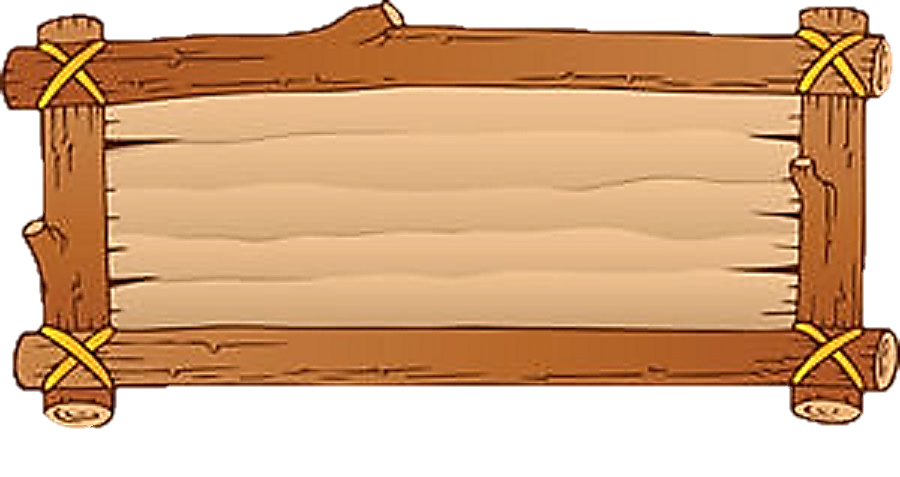 Số liền sau của 9 là:
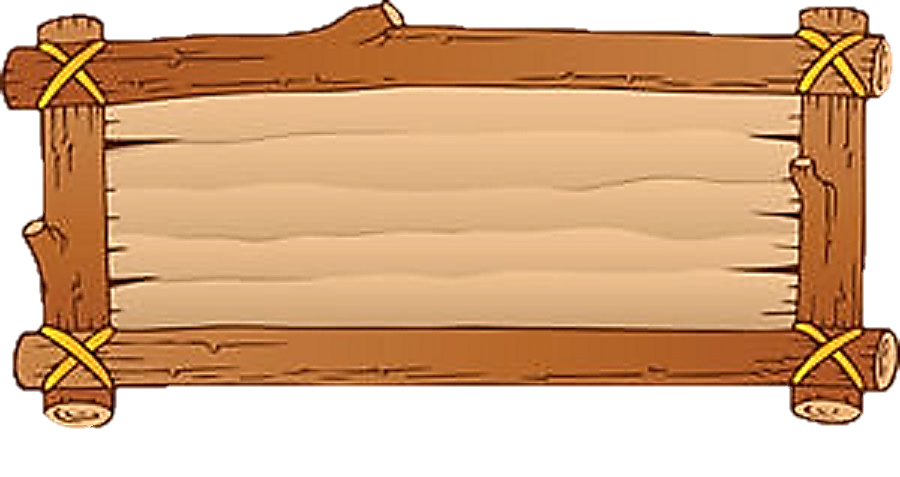 10
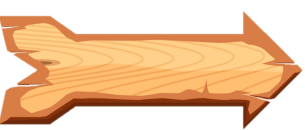